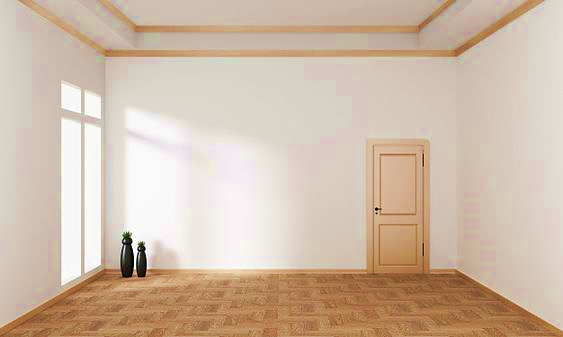 درس سورة المزمل - الصف الثالث
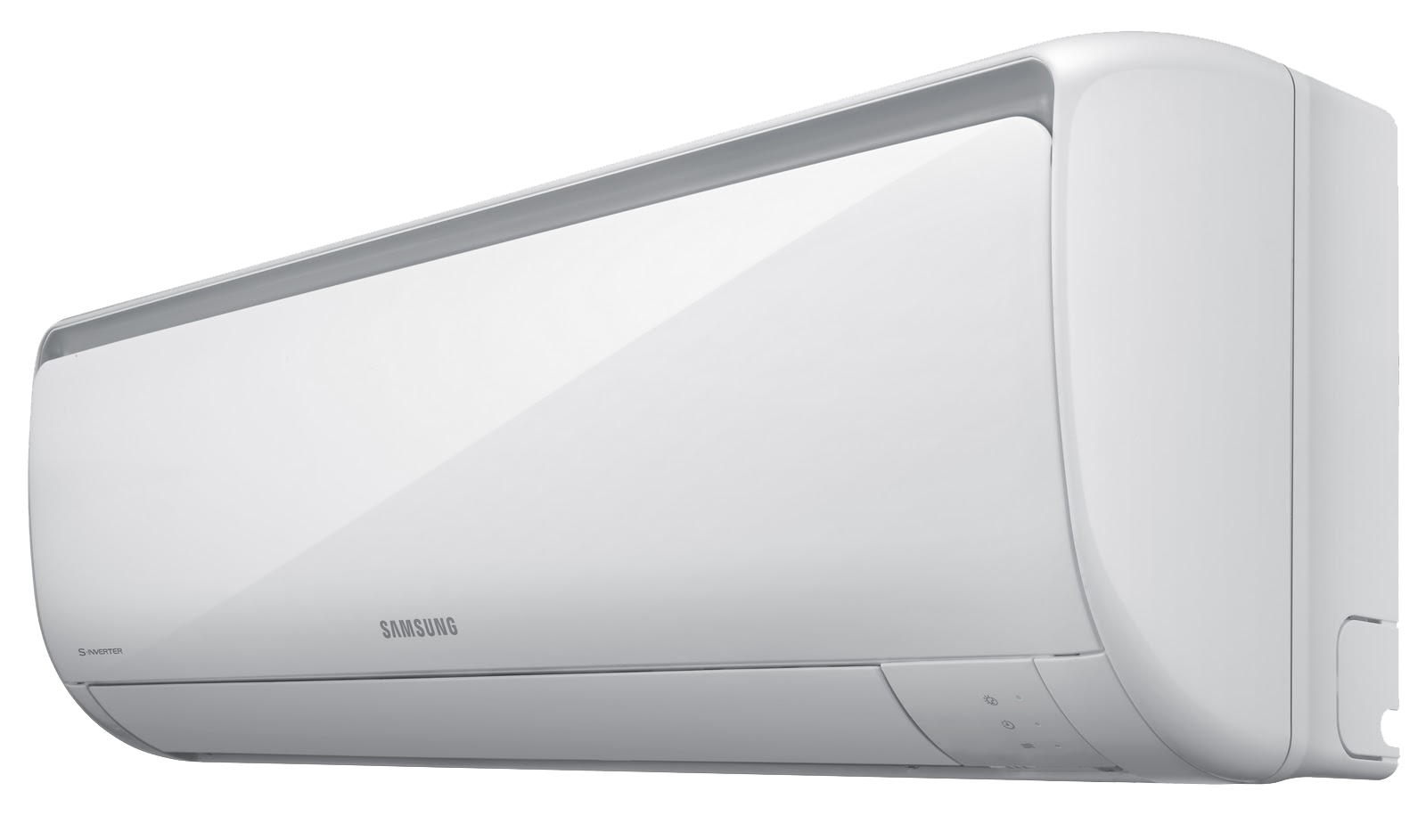 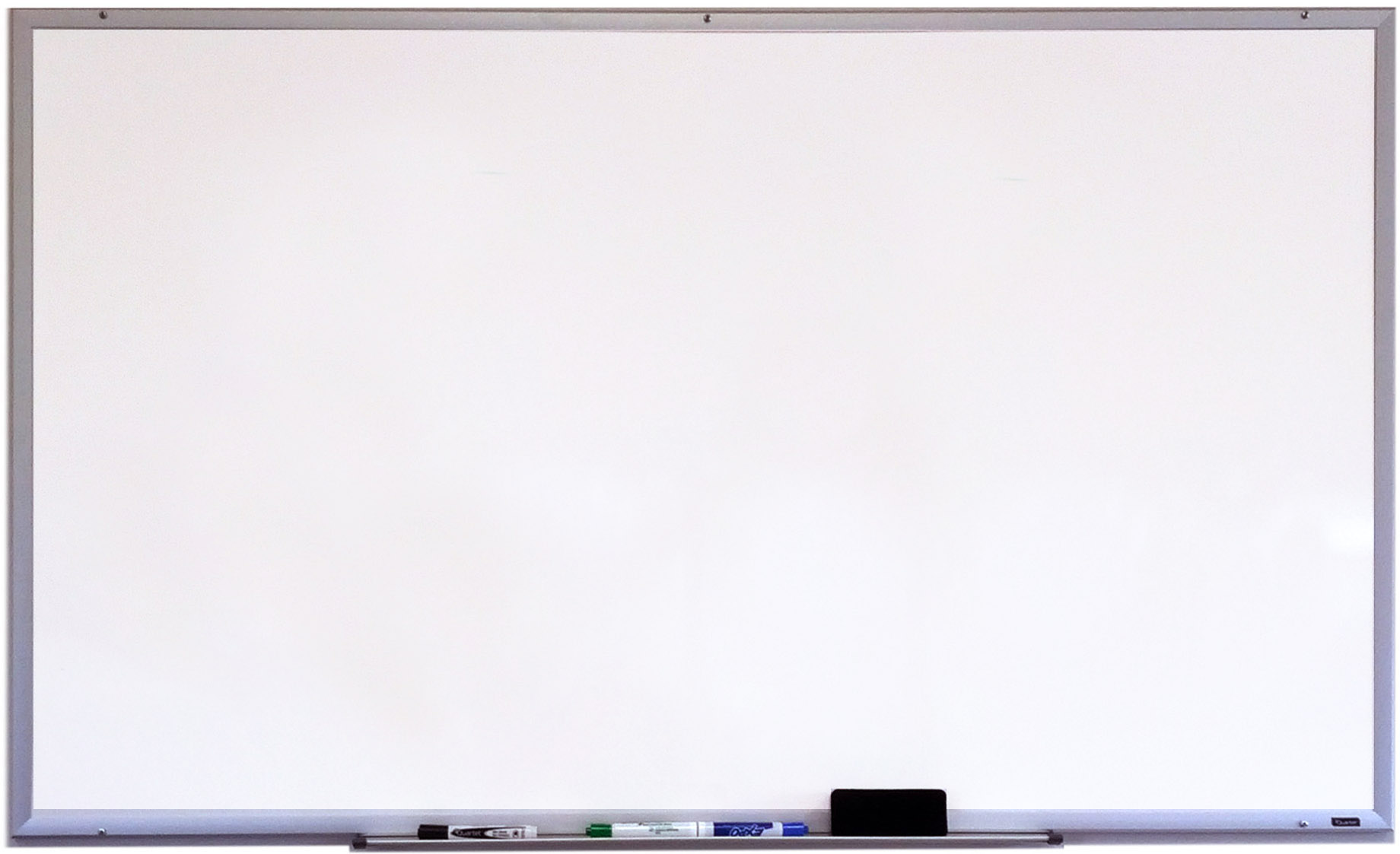 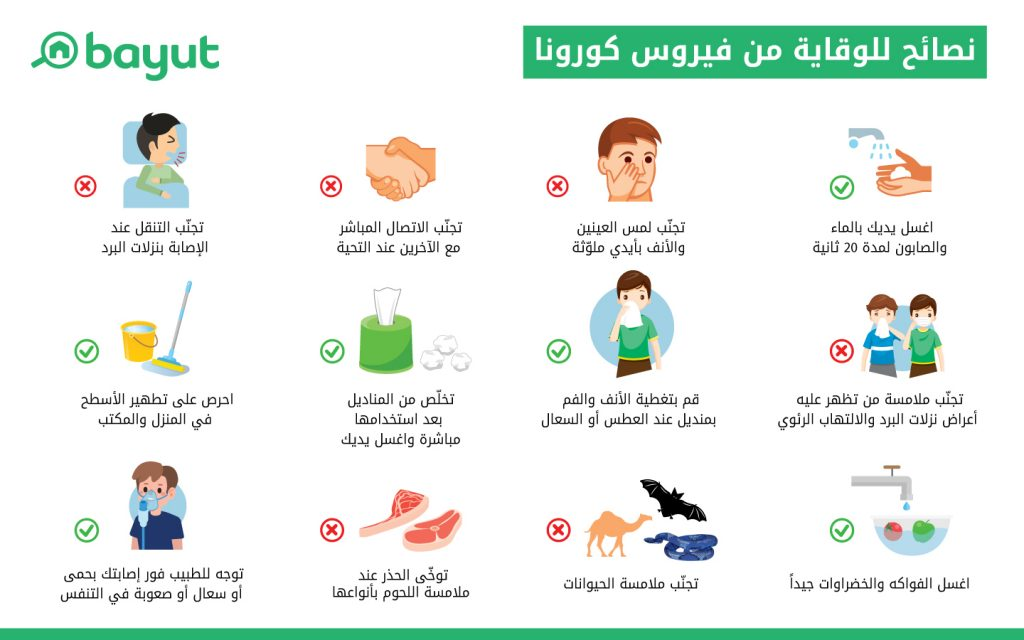 السلام عليكم  طلابي الأعزاء 
طلاب الصف الثالث
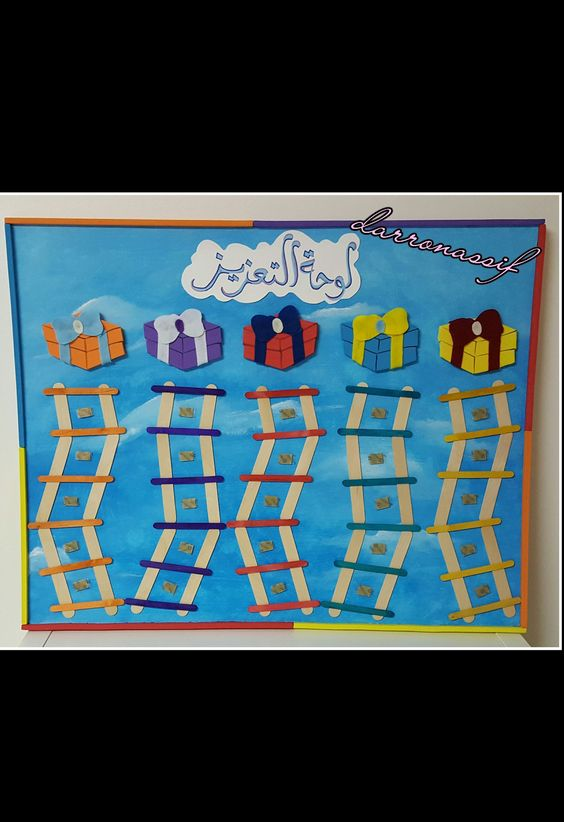 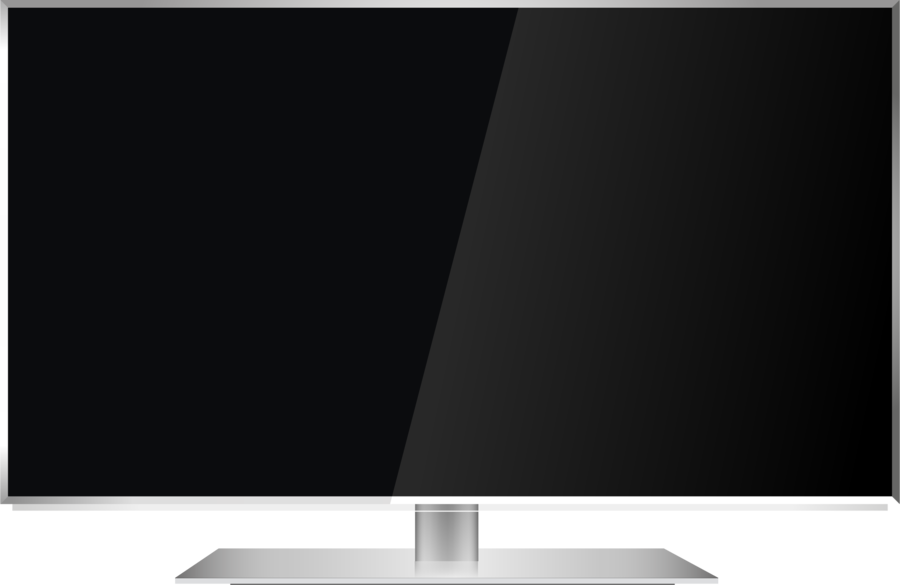 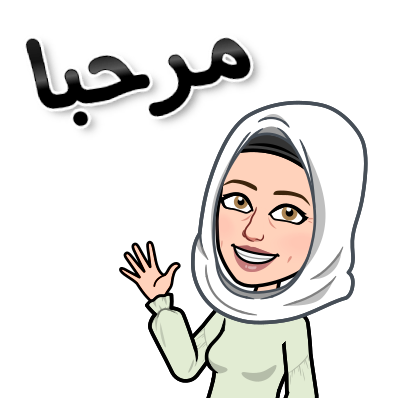 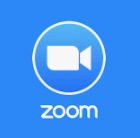 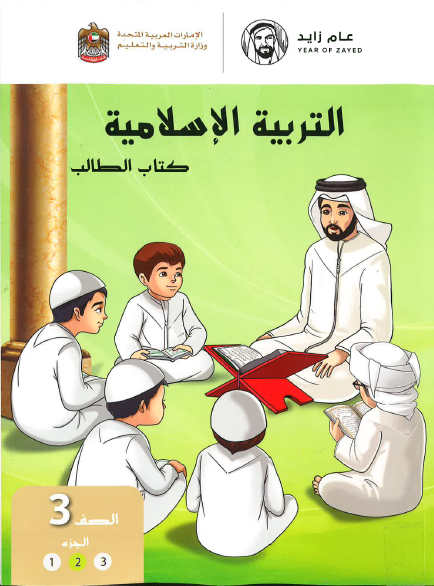 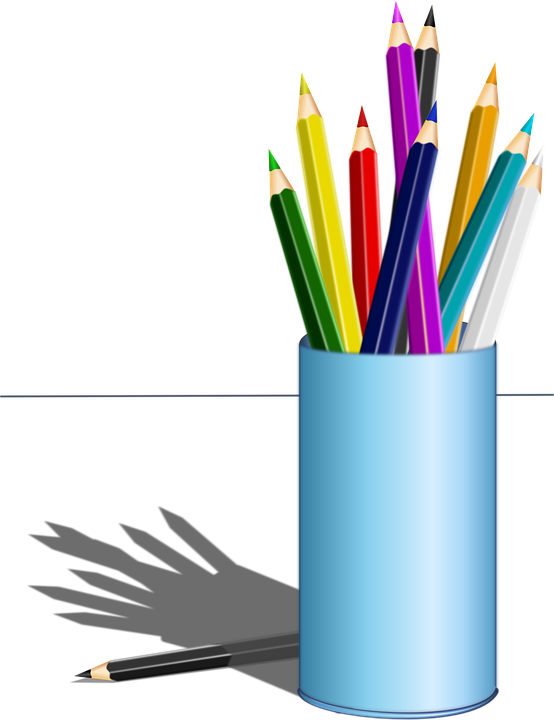 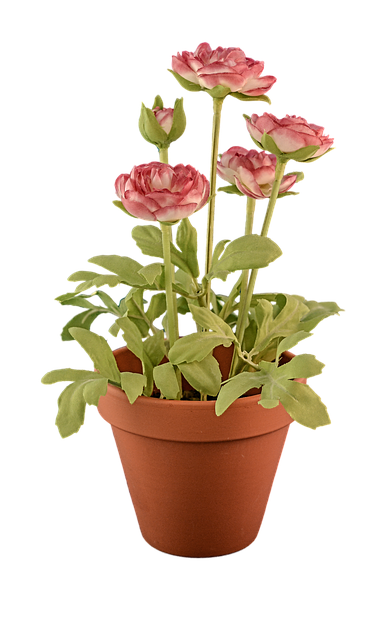 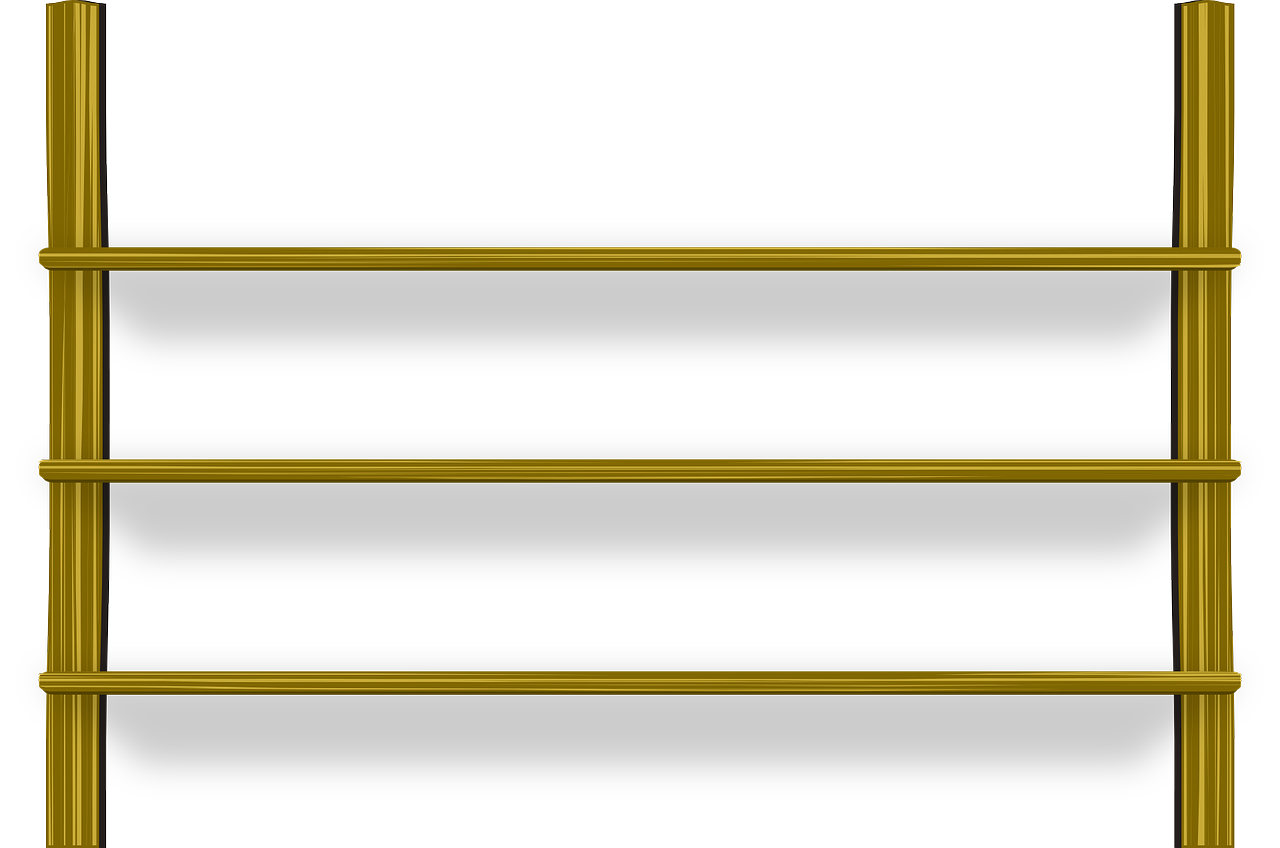 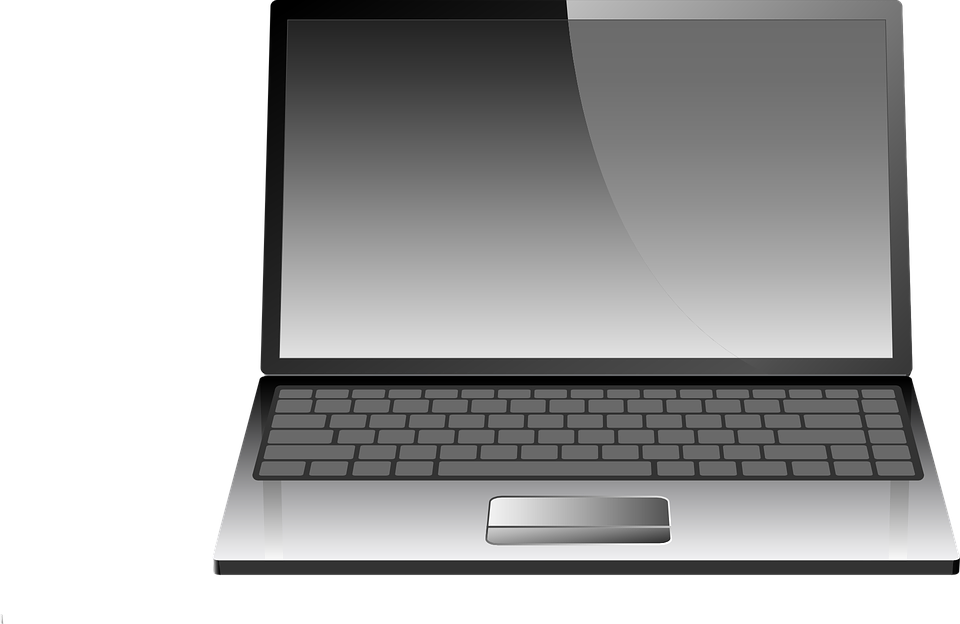 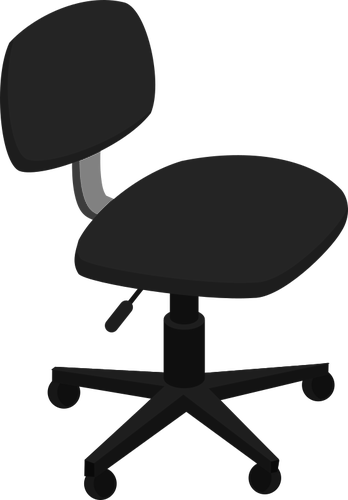 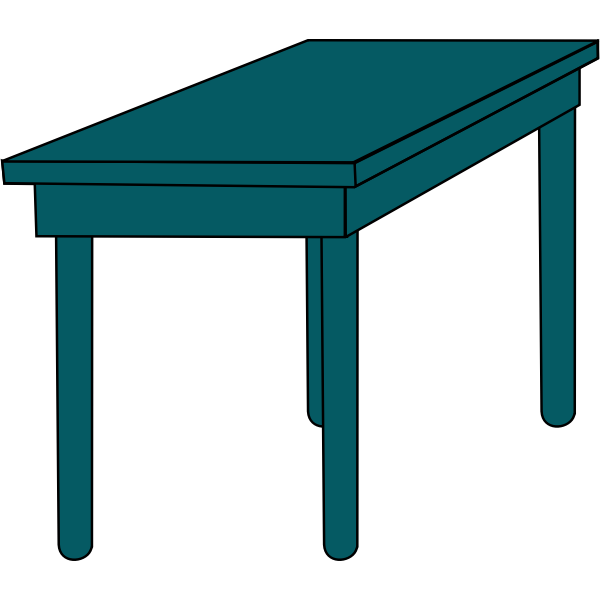 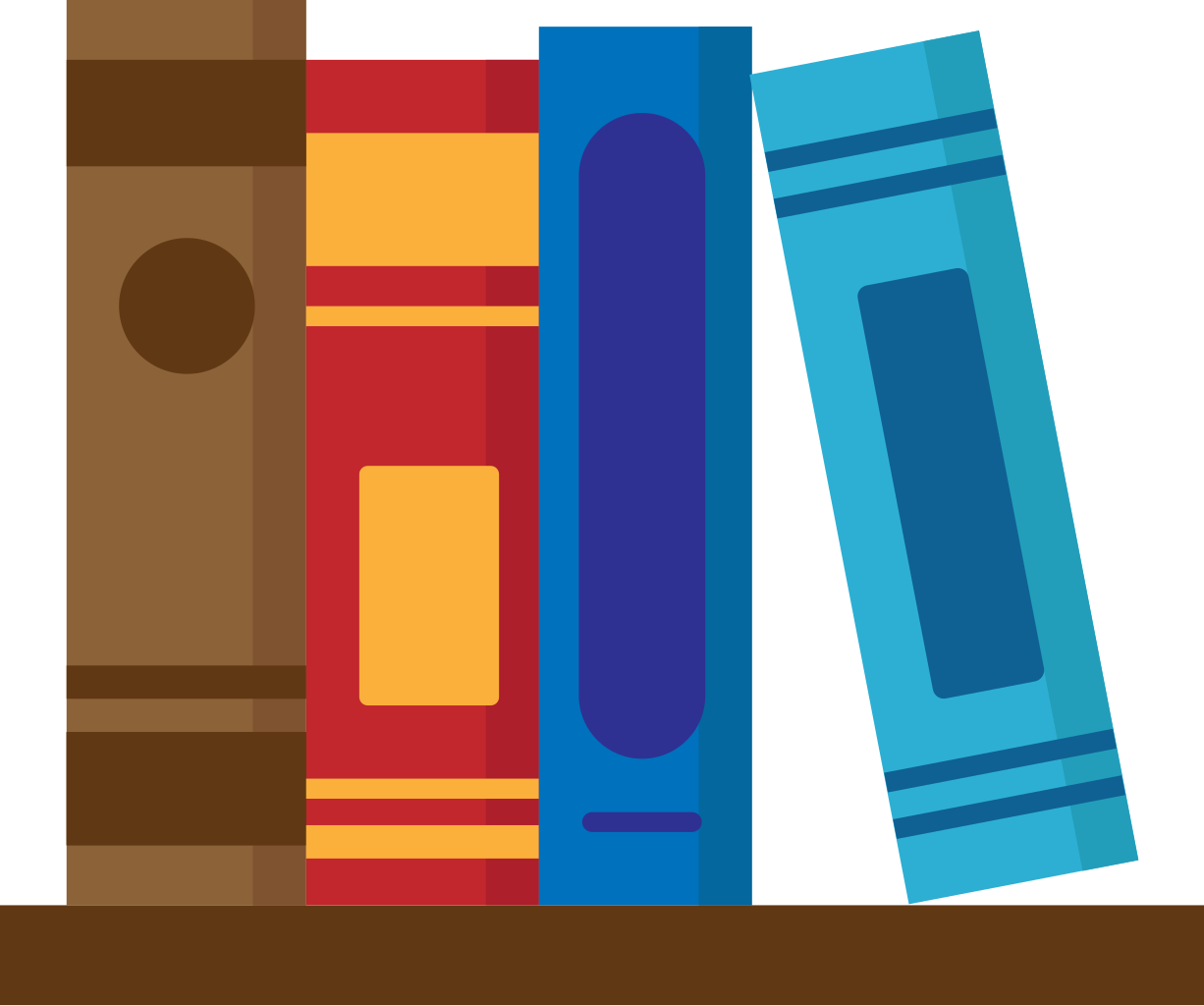 1
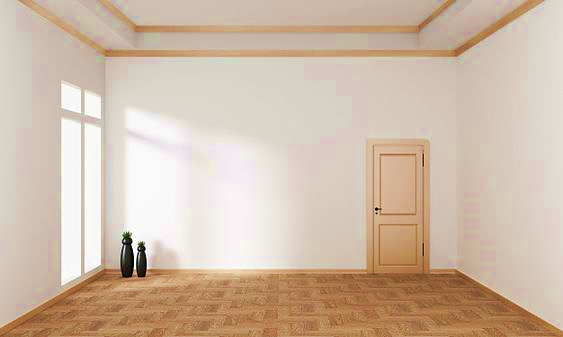 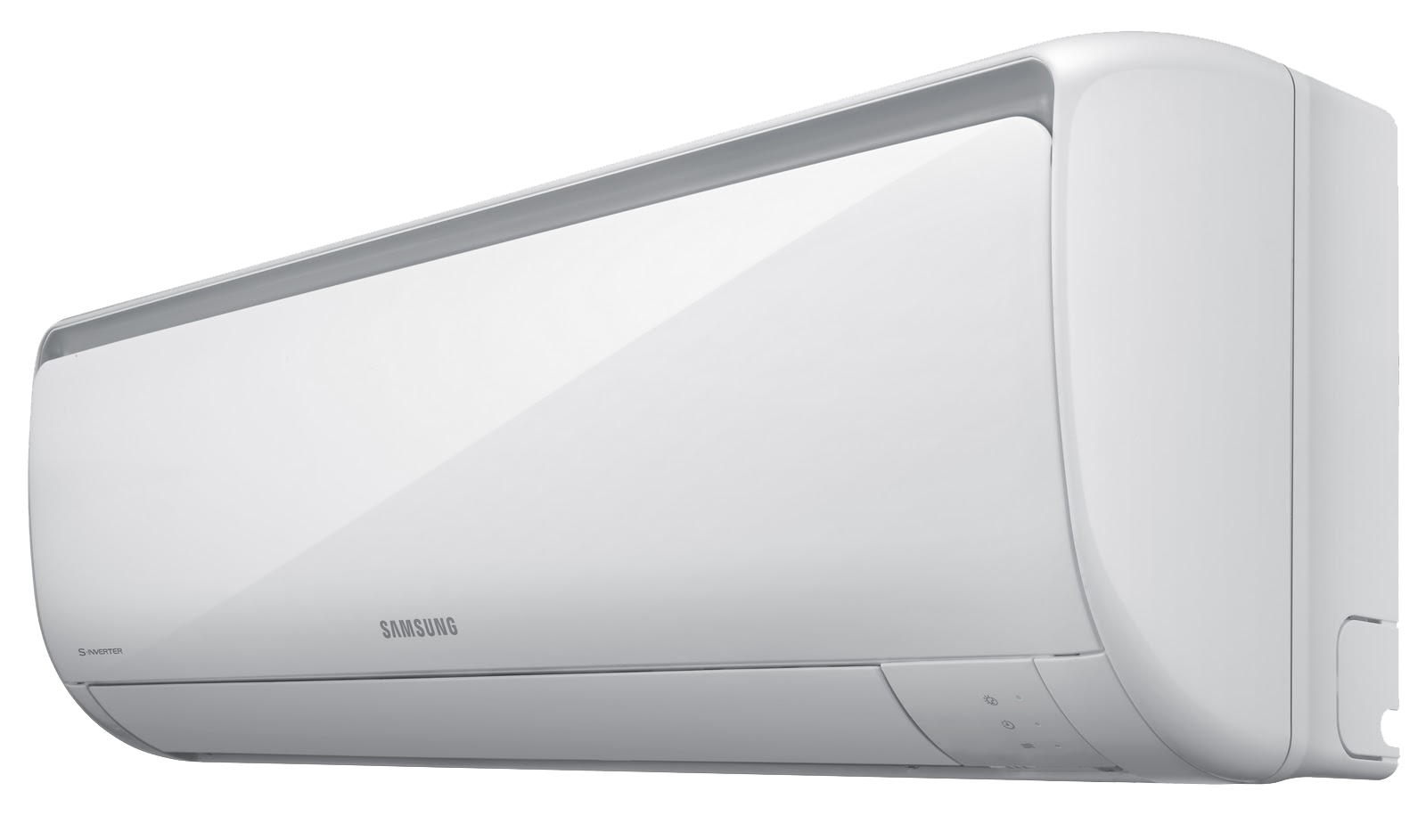 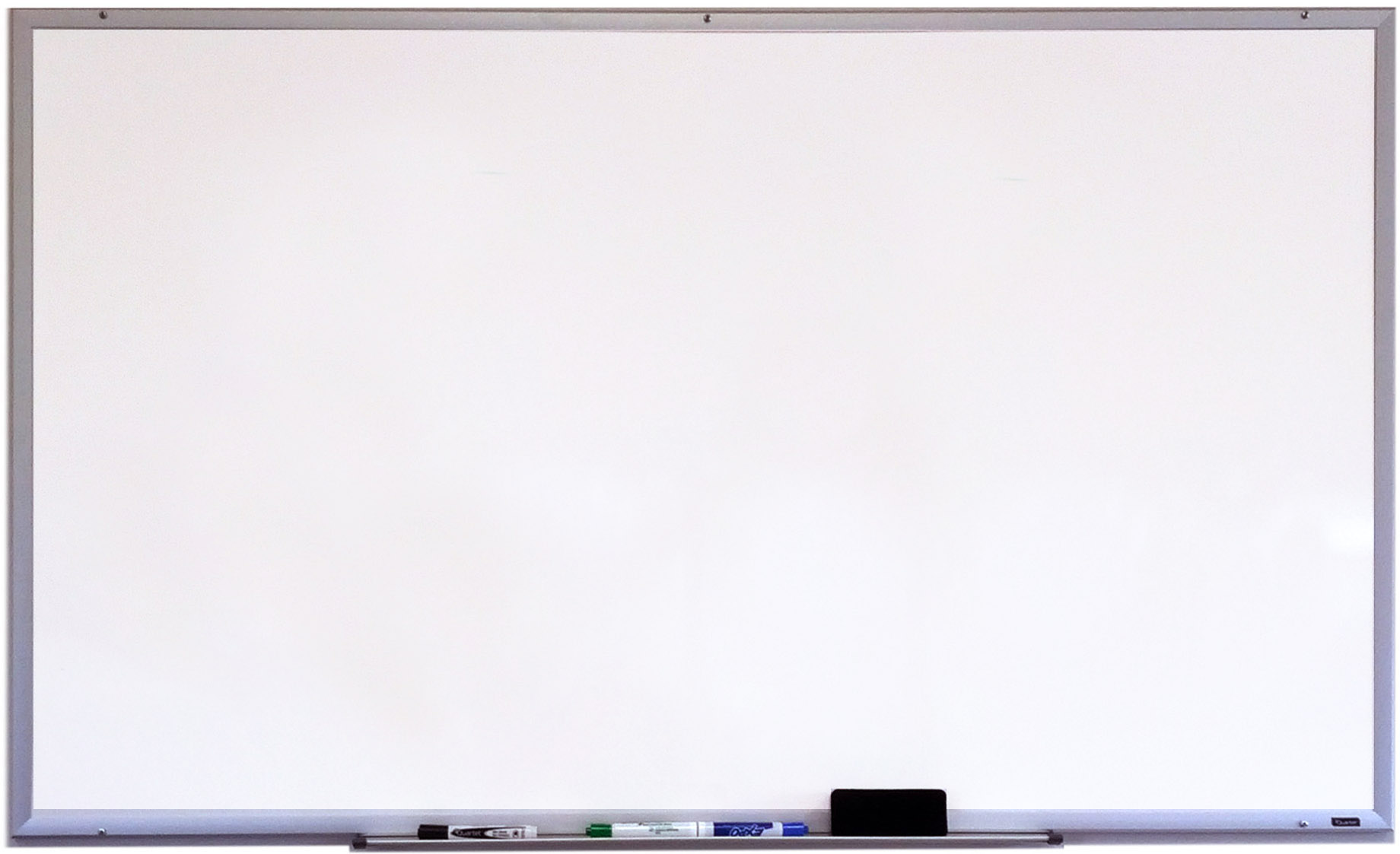 المادة: التربية الإسلامية
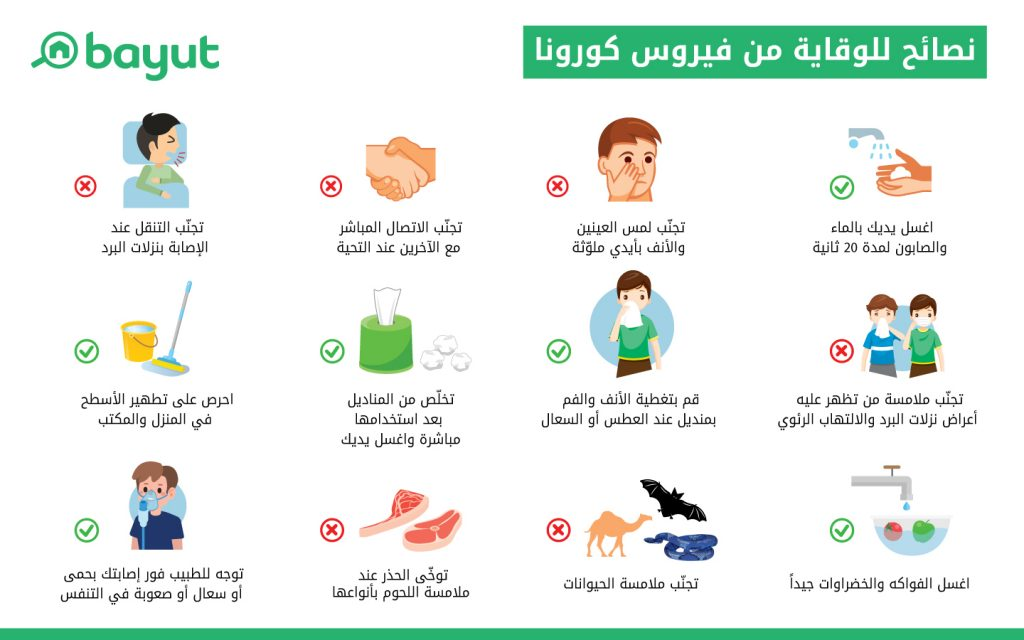 : سورة المزمل 1-9
عنوان الدرس
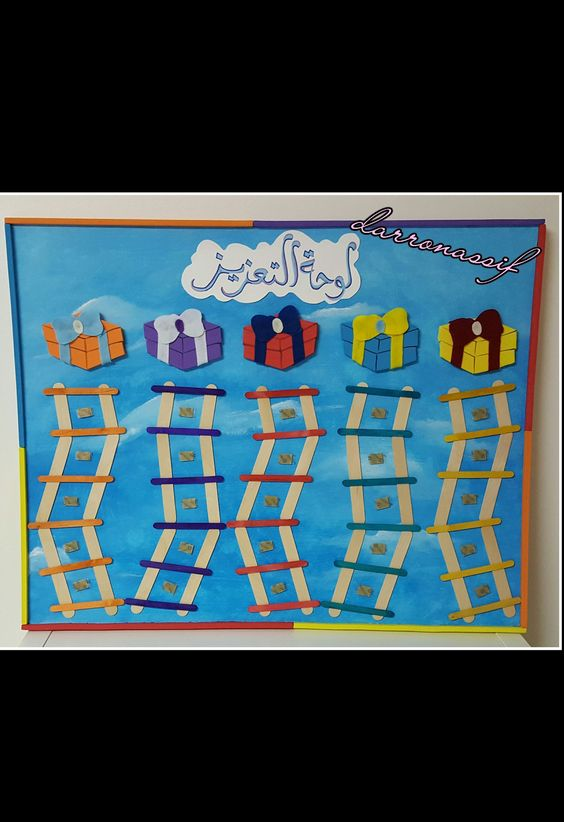 نية التعلم : يظهر الطالب فهماً وحفظا للآيات الكريمة
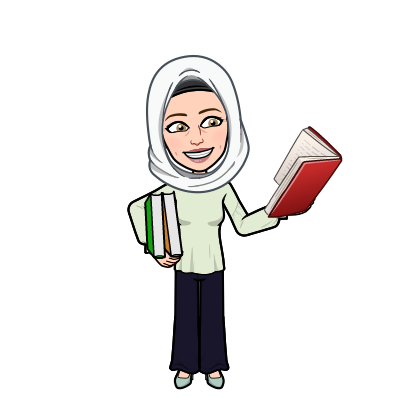 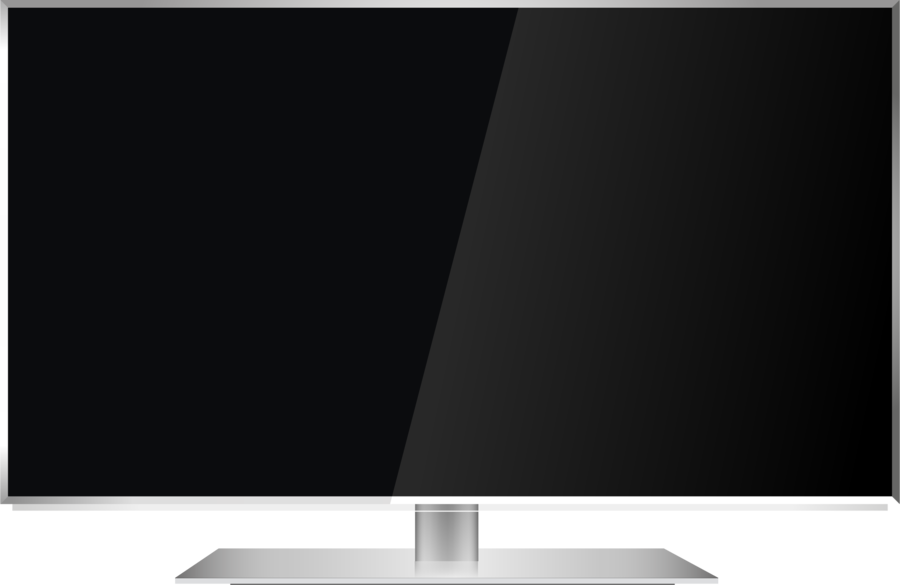 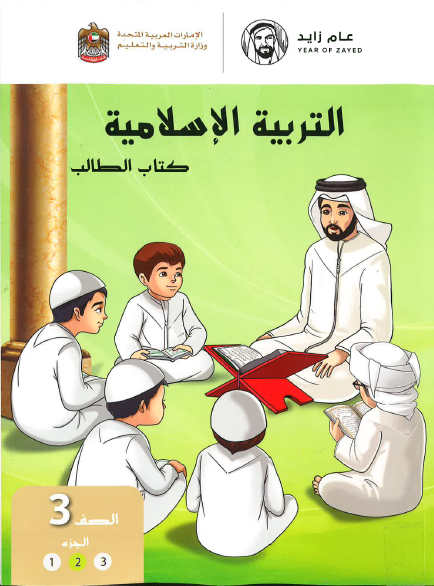 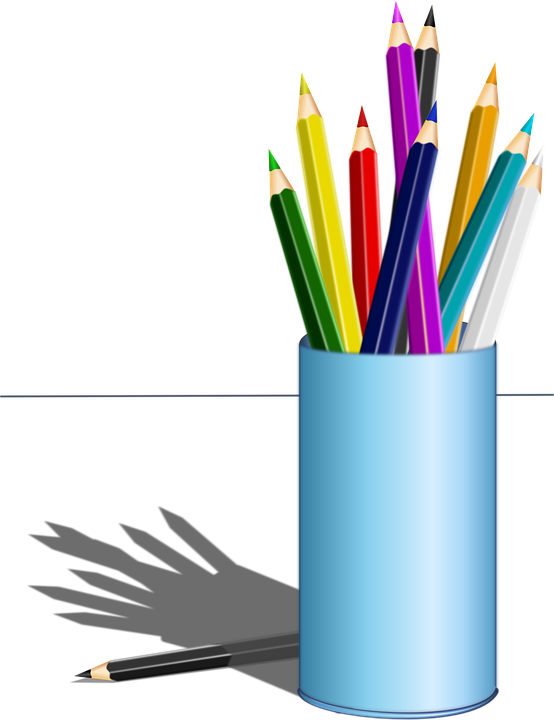 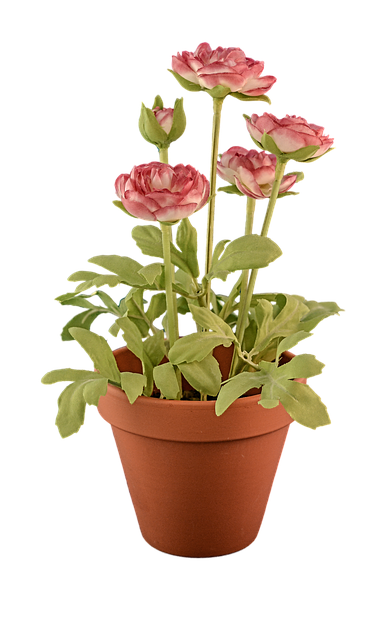 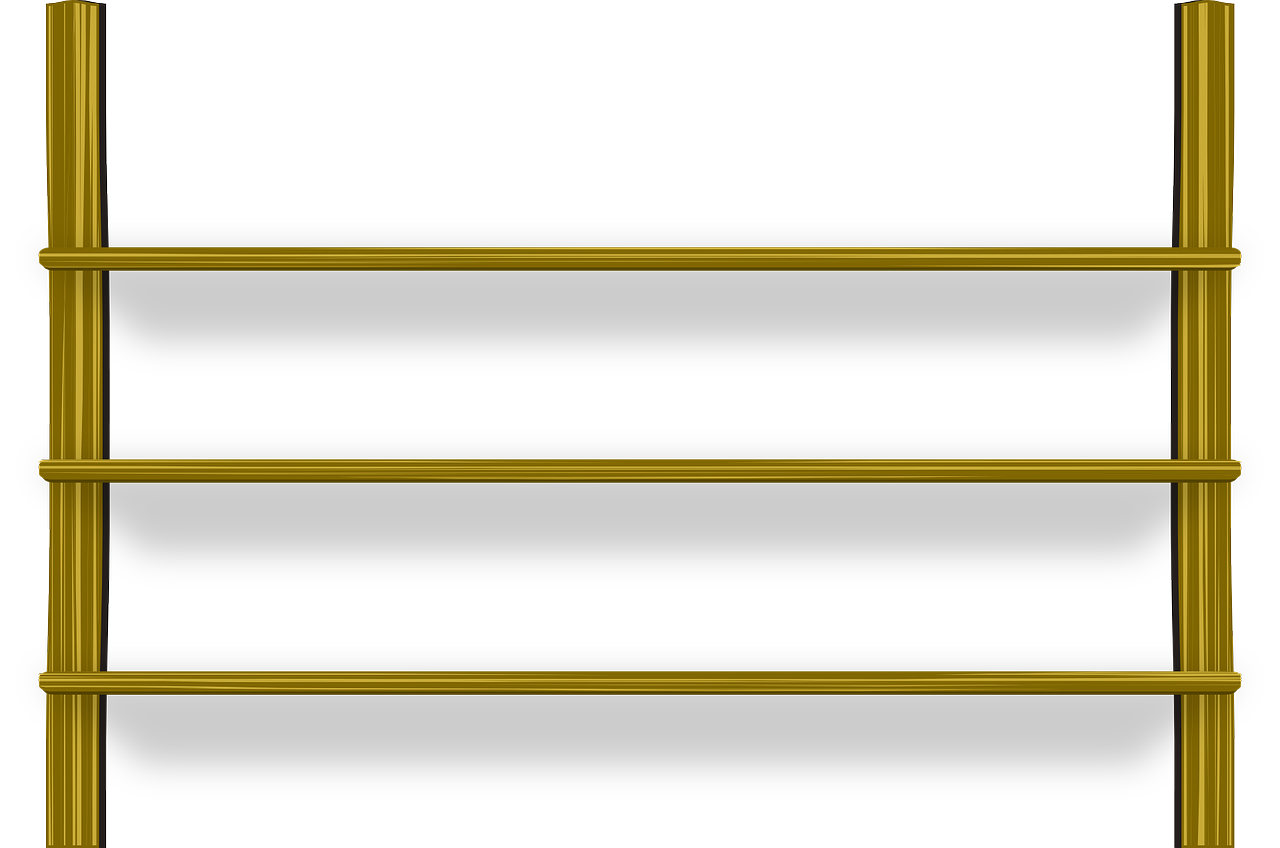 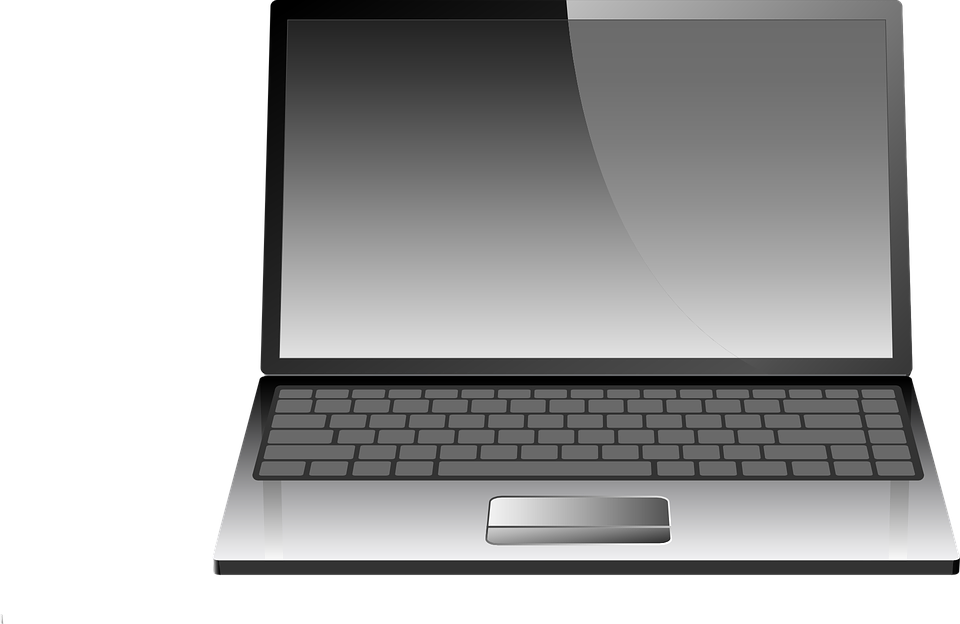 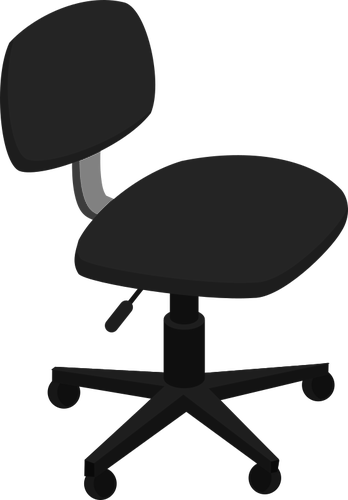 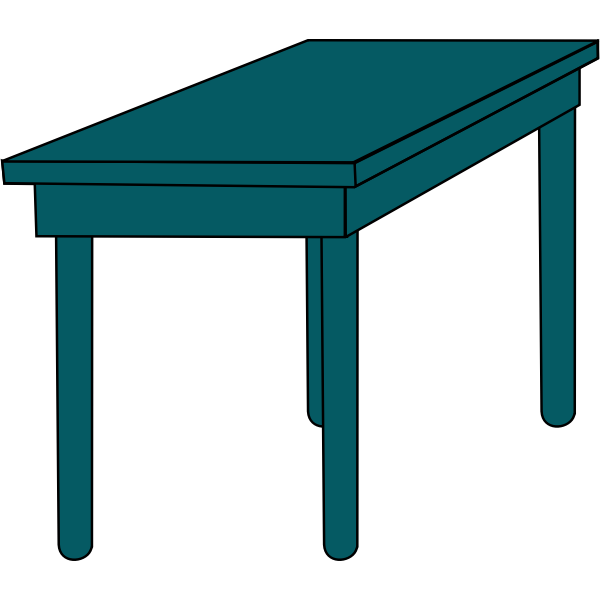 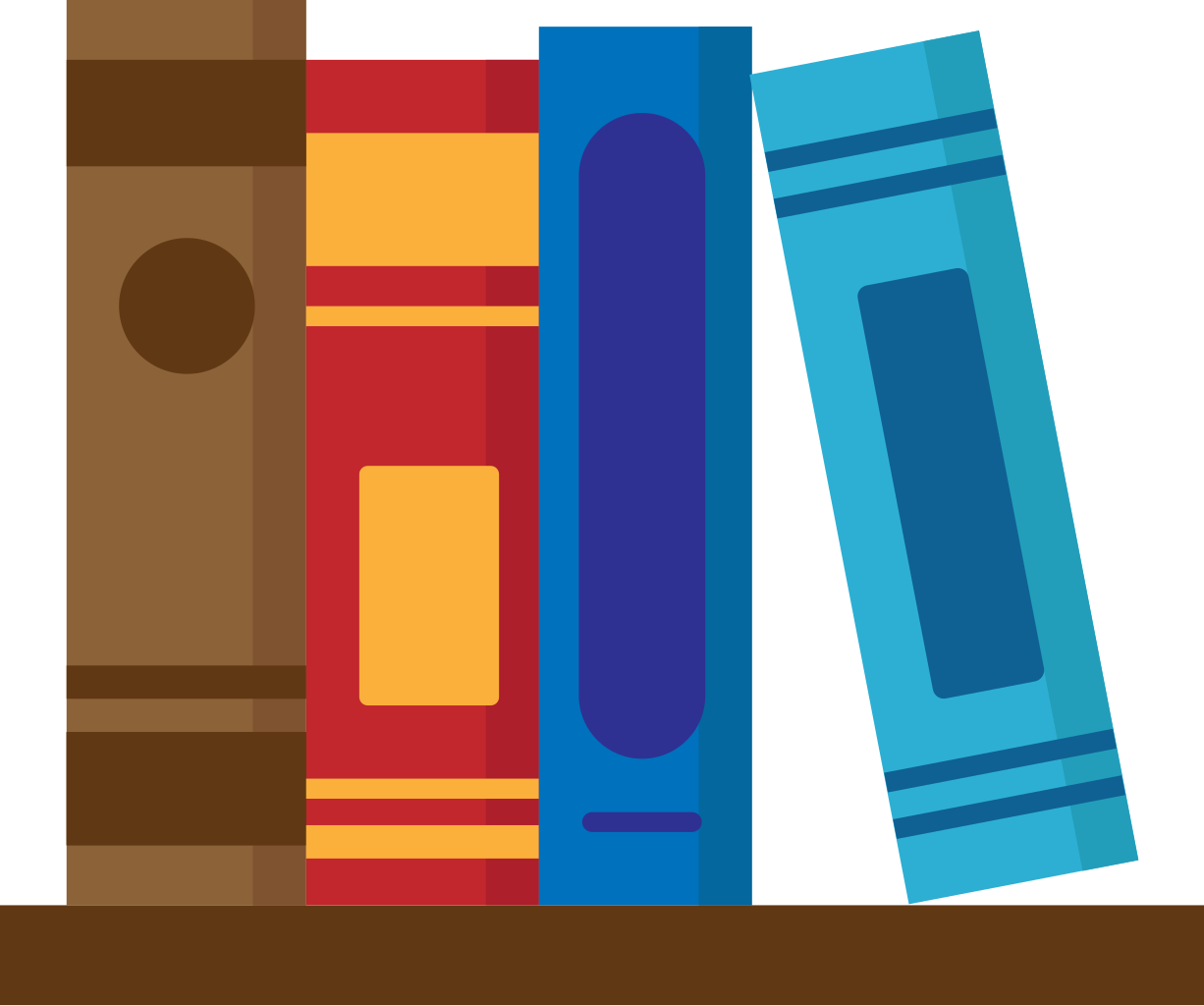 2
درس سورة المزمل - الصف الثالث
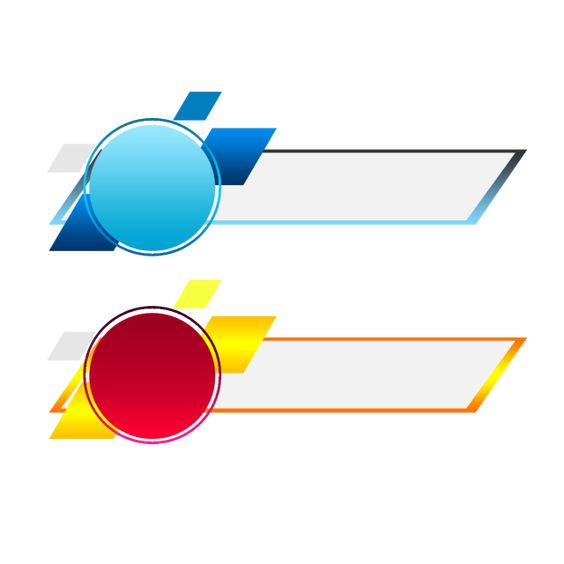 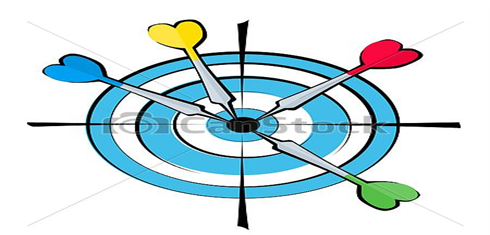 درس سورة المزمل - الصف الثالث
معايير النجاح:
1-
أستطيع أن أتلو الآيات الكريمة من سورة المزمل
أستطيع أن أستنتج فضل قيام الليل
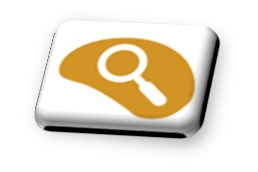 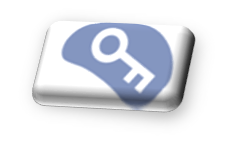 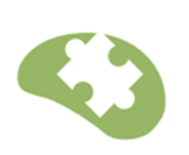 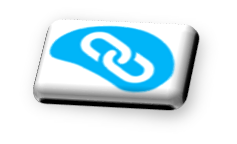 3
درس سورة المزمل - الصف الثالث
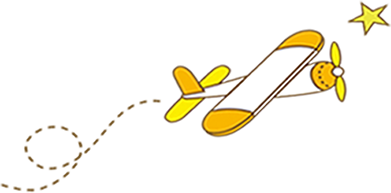 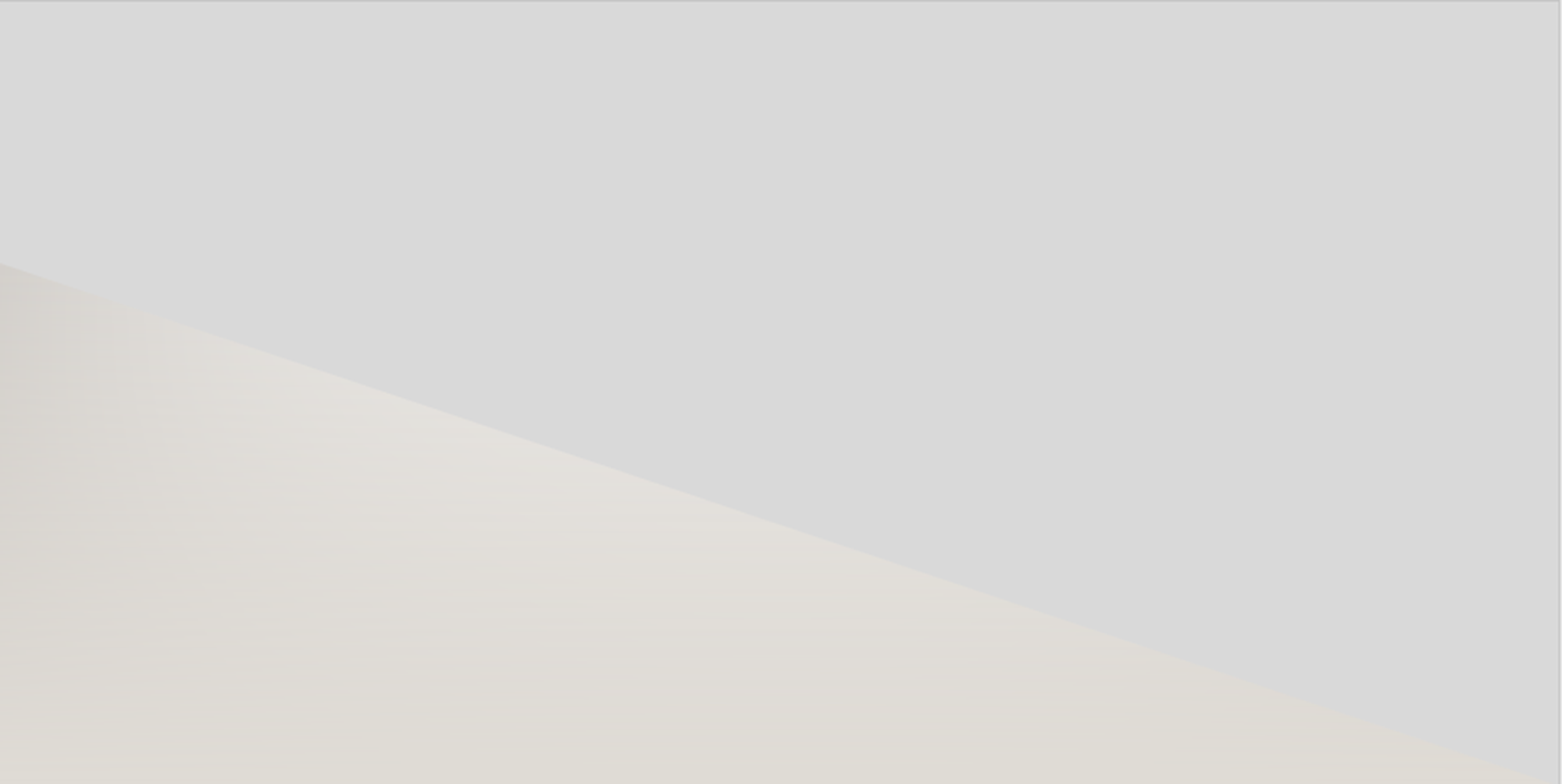 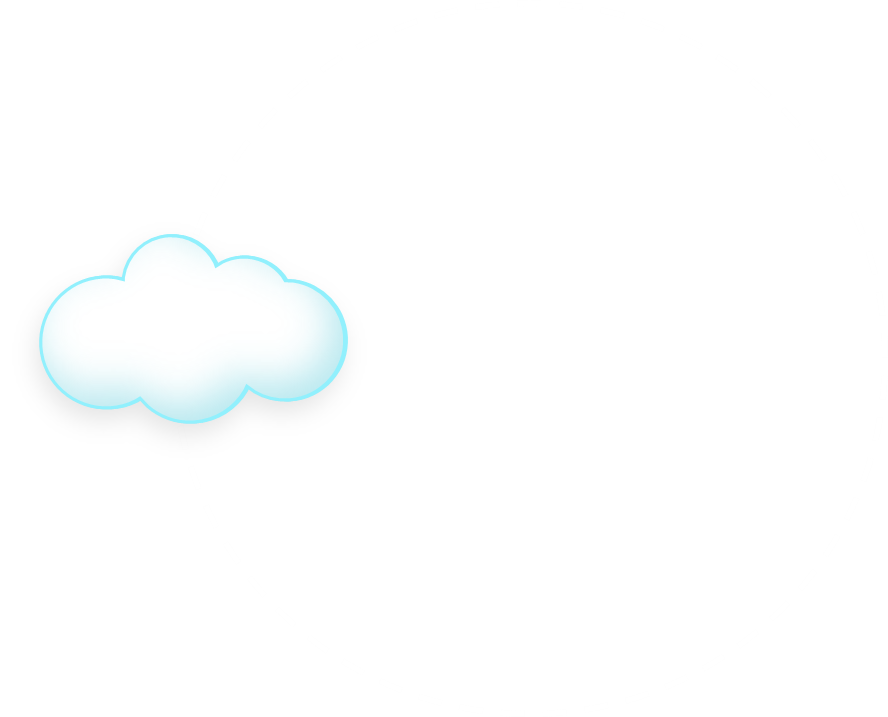 التهيئة
1- لماذا كان الرسول يذهب ل غار حراء قبل البعثة ؟
2-بماذا شعر السول صلى الله عليه وسلم بعد نزول الوحي عليه؟
3- ماذا قال الرسول محمد لزوجته خديجة عندما عاد إلى بيته ؟
4- ما معنى قوله صلى الله عليه وسلم :   زملوني زملوني ؟
4
درس سورة المزمل - الصف الثالث
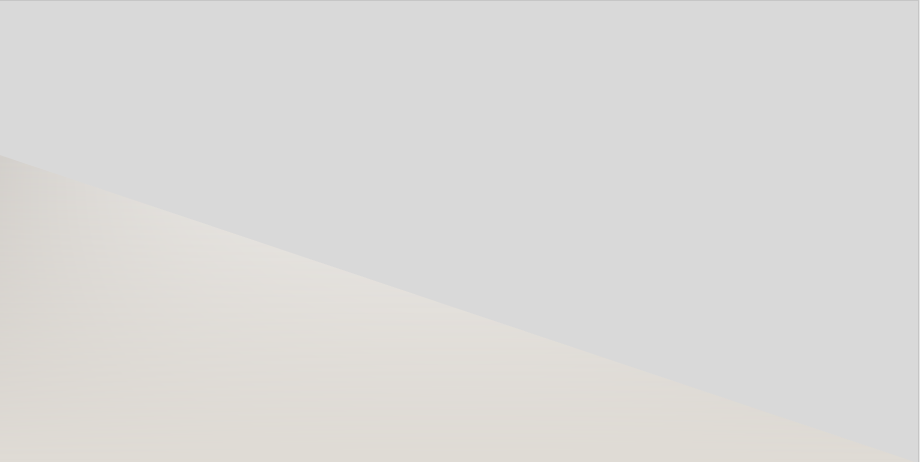 درس سورة المزمل - الصف الثالث
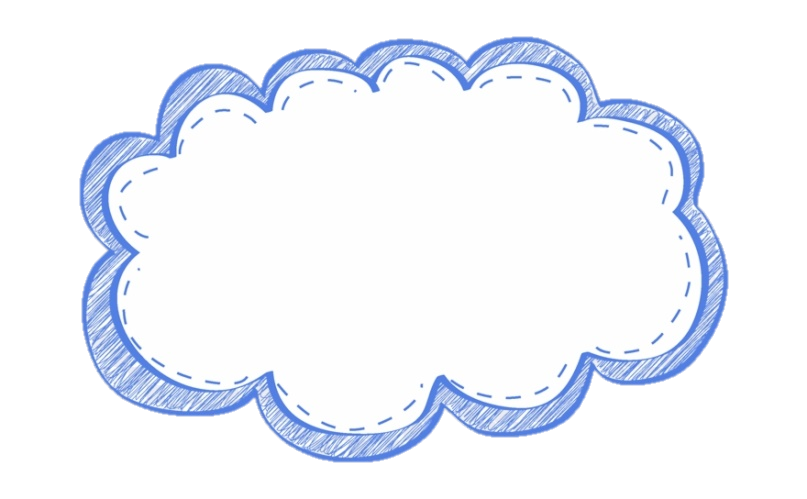 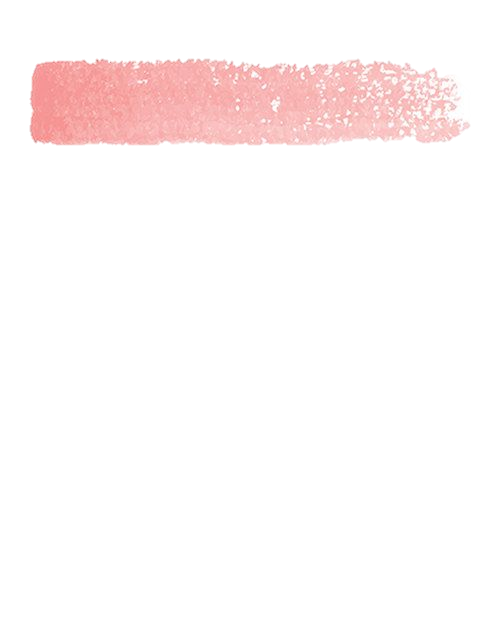 عنوان الدرس:
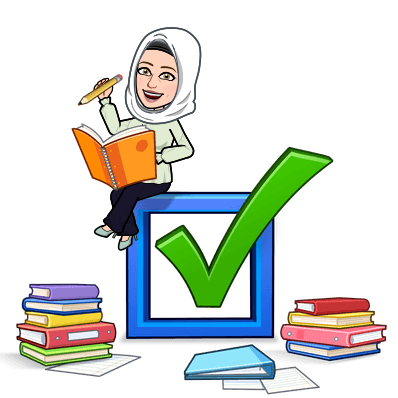 سورة المزمل
5
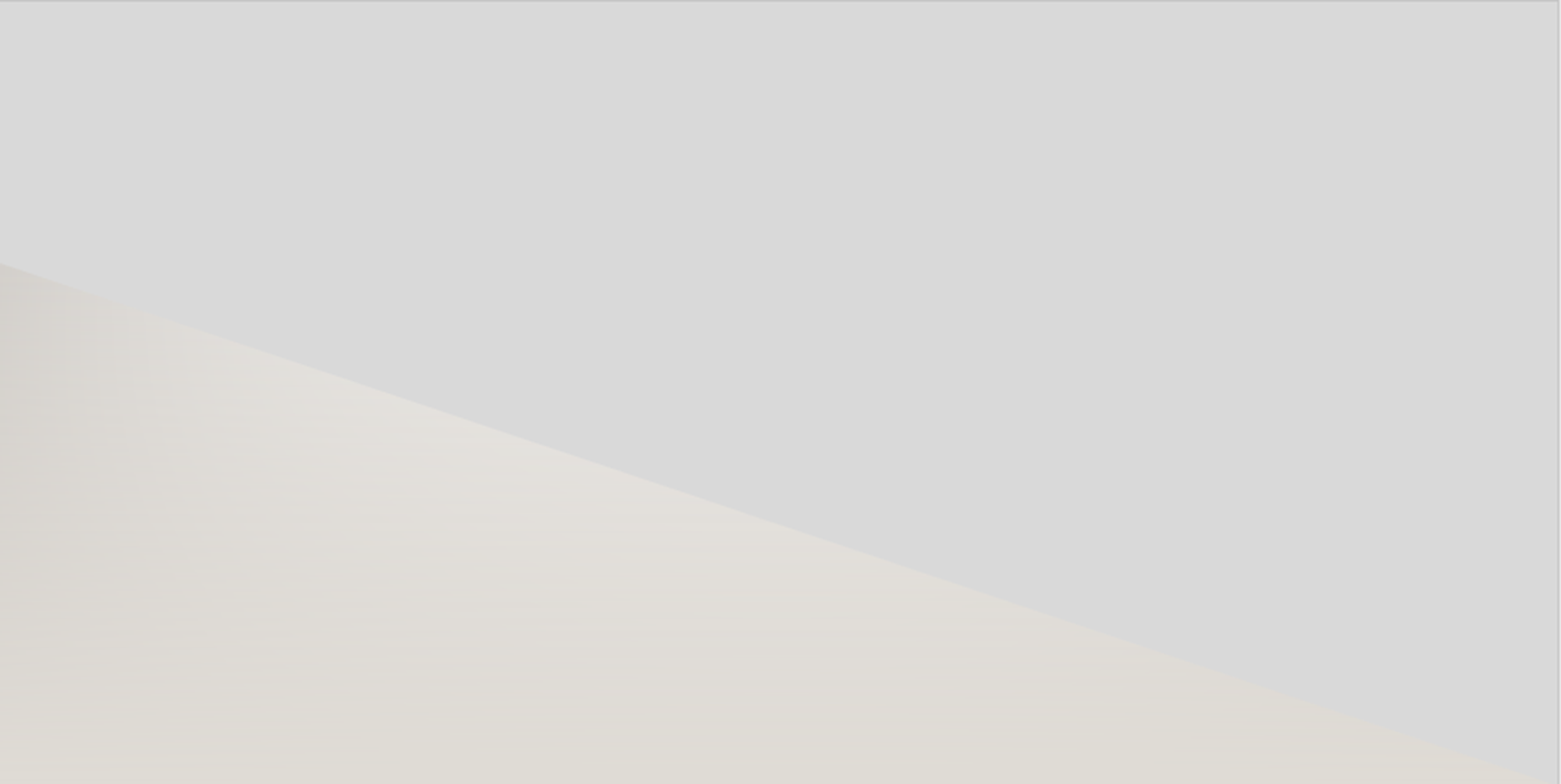 نية التعلم : يظهر الطالب فهماً وحفظا للآيات الكريمة
نستمع للآيات الكريمة  من سورة المزمل
6
درس سورة المزمل - الصف الثالث
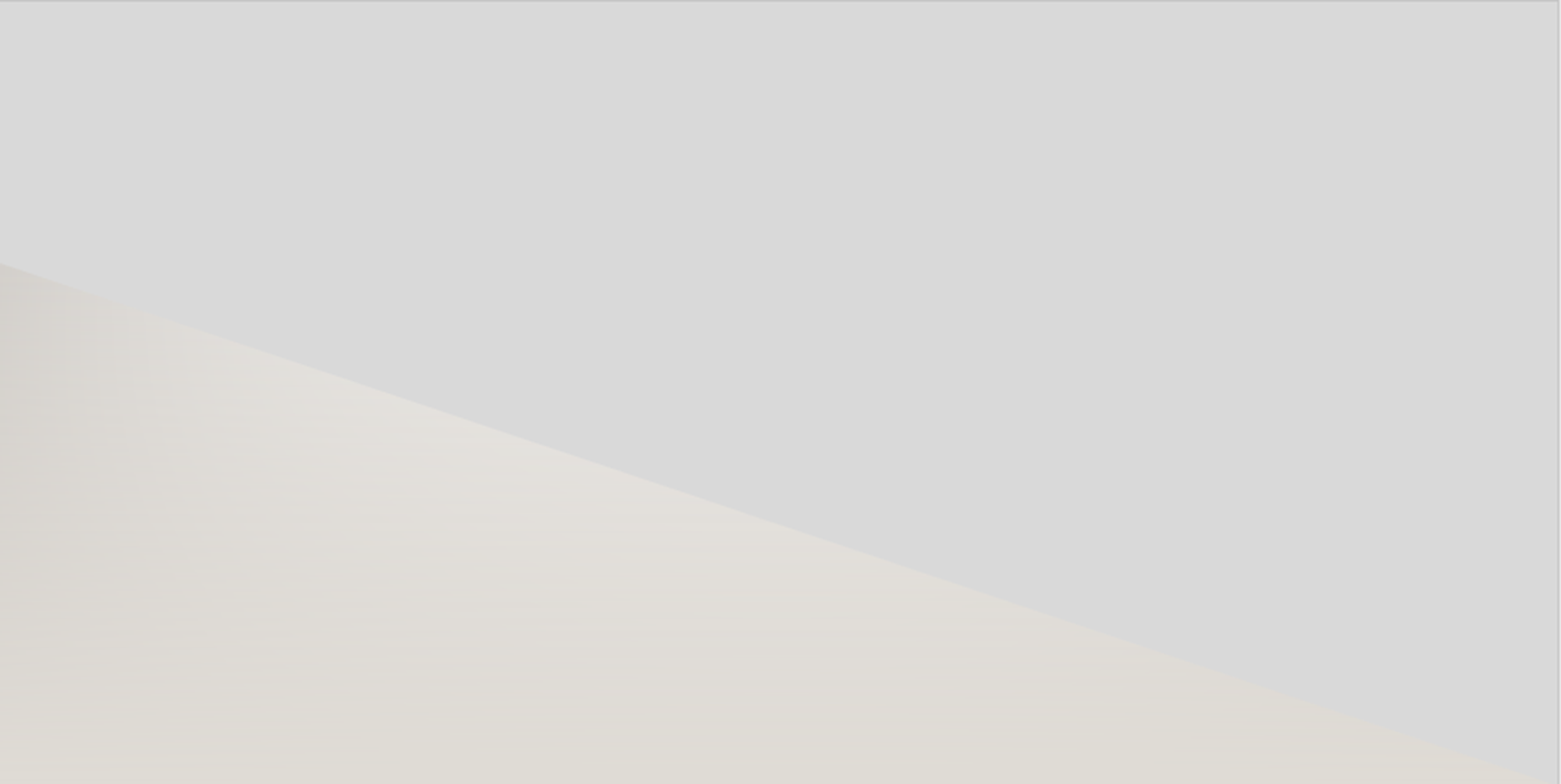 نية التعلم : يظهر الطالب فهماً وحفظا للآيات الكريمة
نتلو  الآيات الكريمة   من سورة المزمل
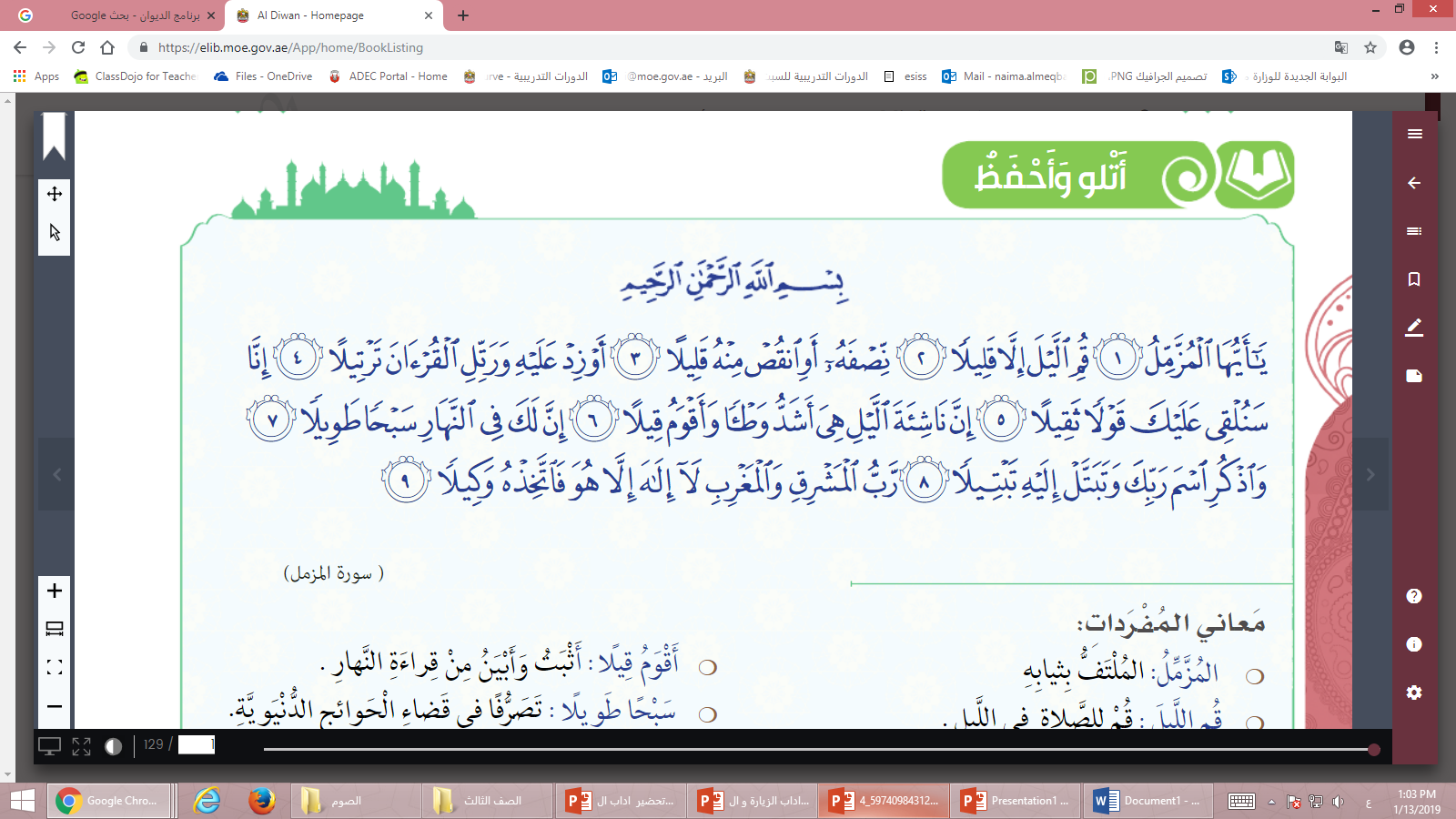 7
درس سورة المزمل - الصف الثالث
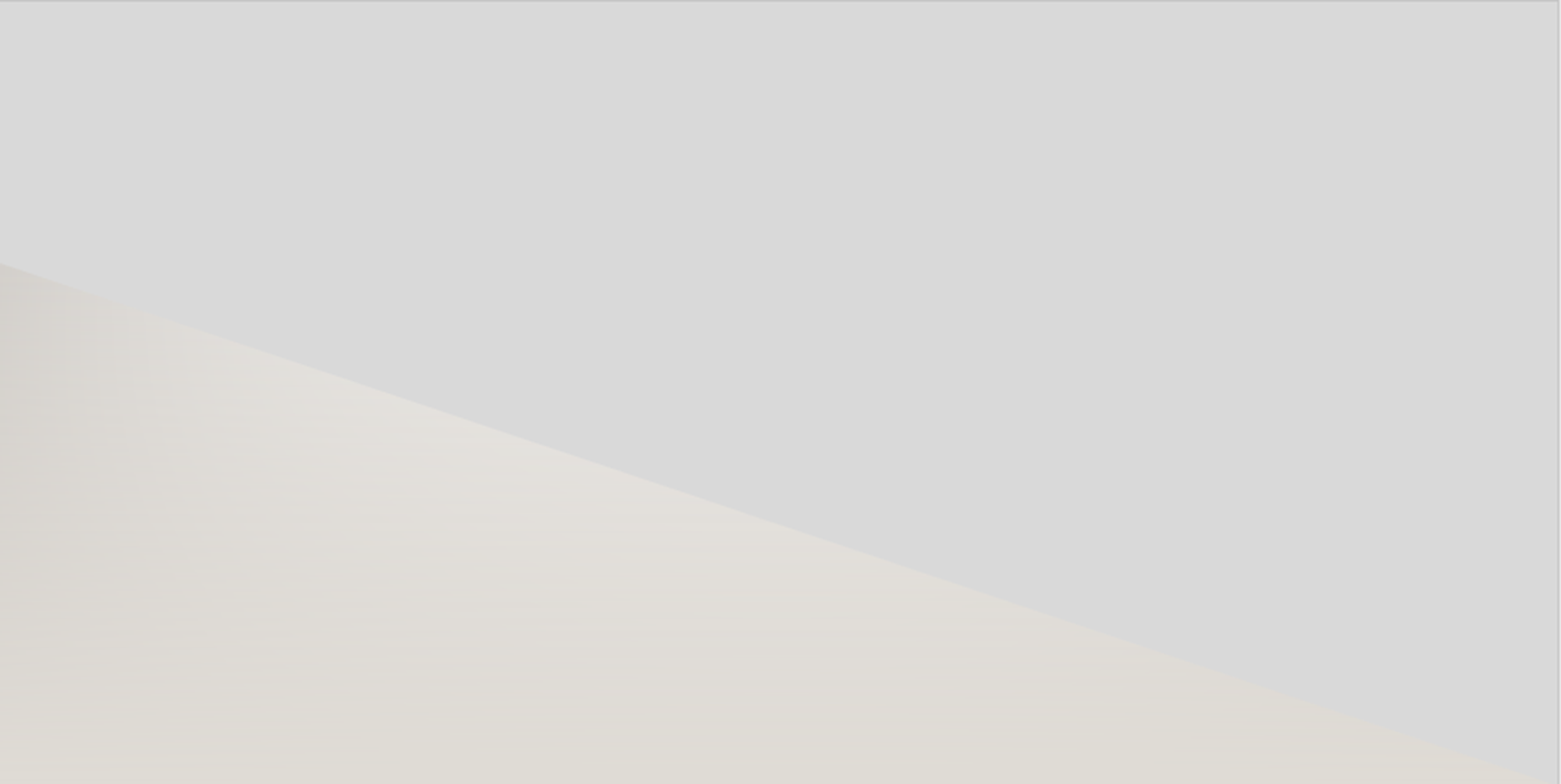 نية التعلم : يظهر الطالب فهماً وحفظا للآيات الكريمة
معاني المفردات
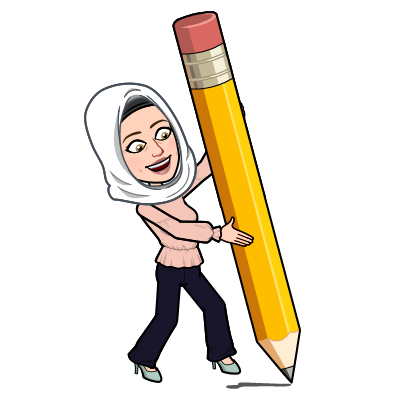 8
درس سورة المزمل - الصف الثالث
تفسيرالآيات  1-9 من  سورة المزمل
نية التعلم : يظهر الطالب فهماً وحفظا للآيات الكريمة
9
درس سورة المزمل - الصف الثالث
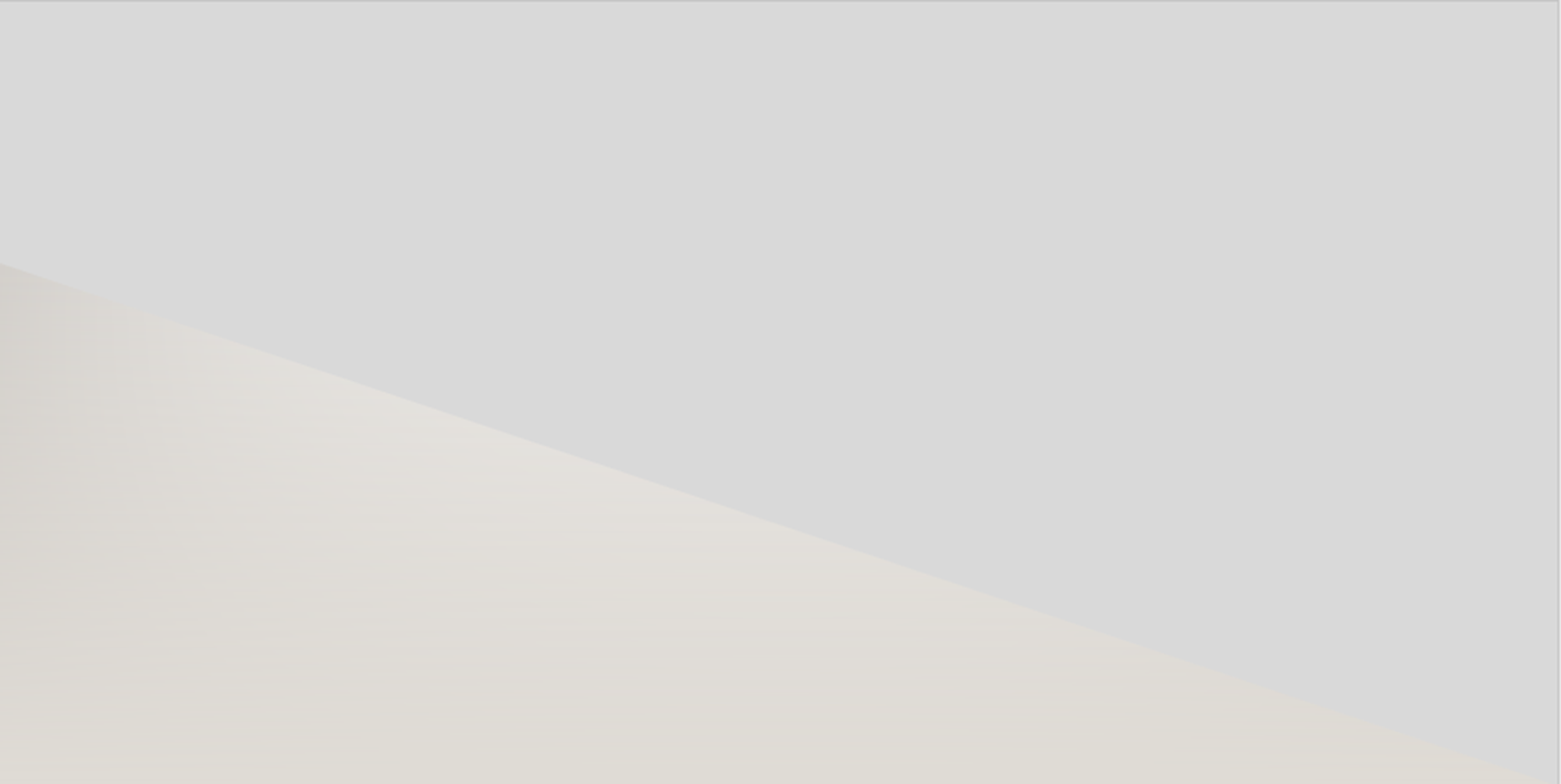 نية التعلم : يظهر الطالب فهماً وحفظا للآيات الكريمة
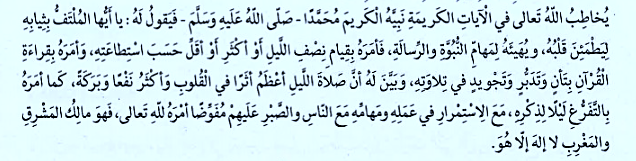 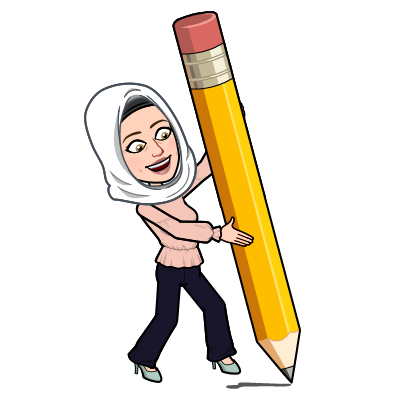 10
درس سورة المزمل - الصف الثالث
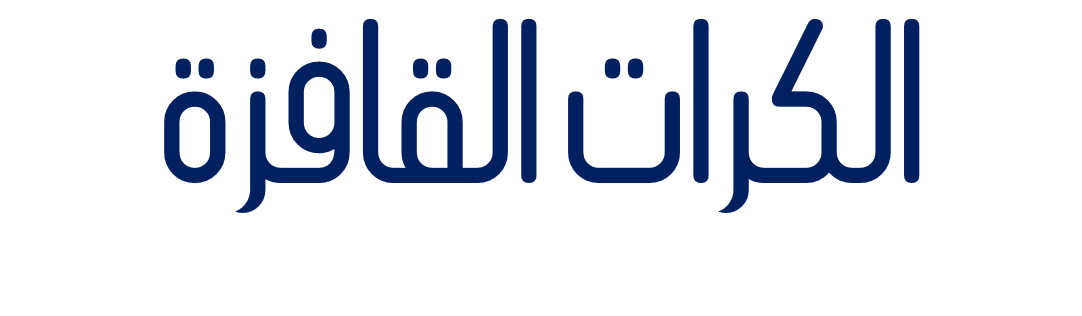 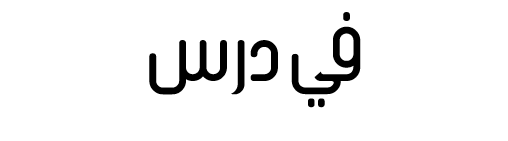 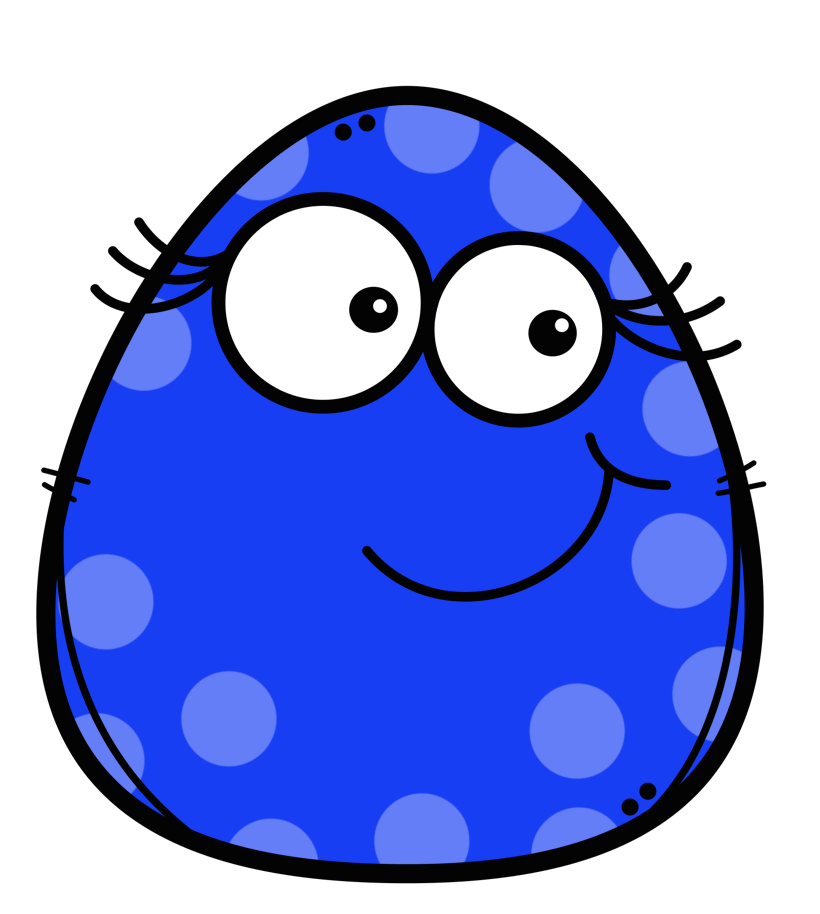 ( سورة المزمل)
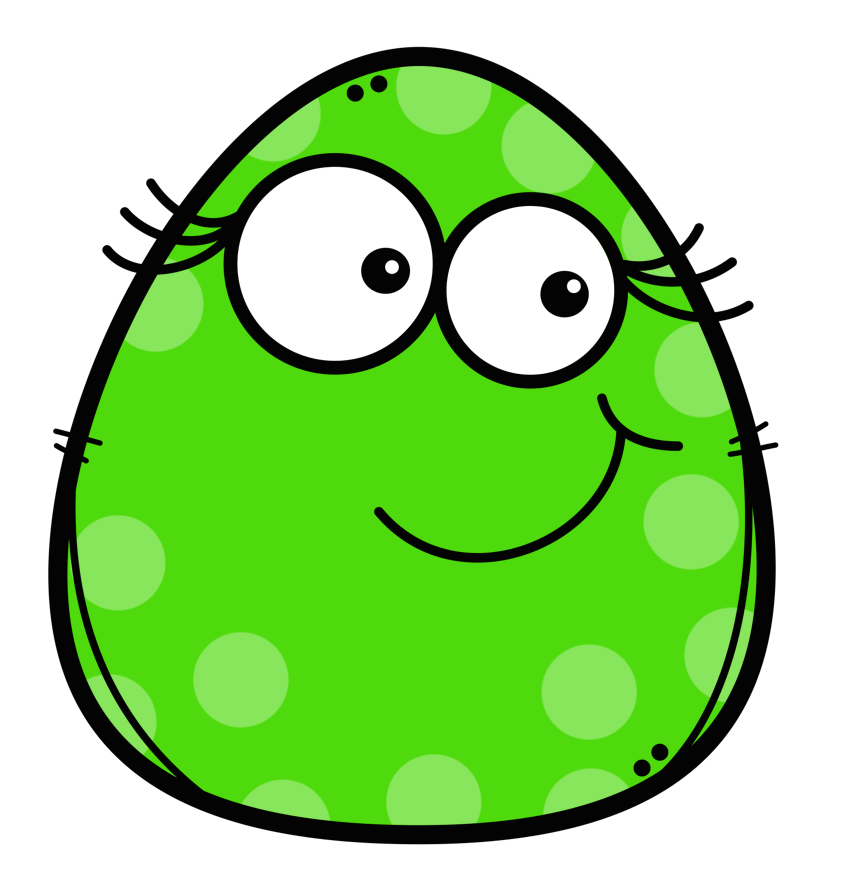 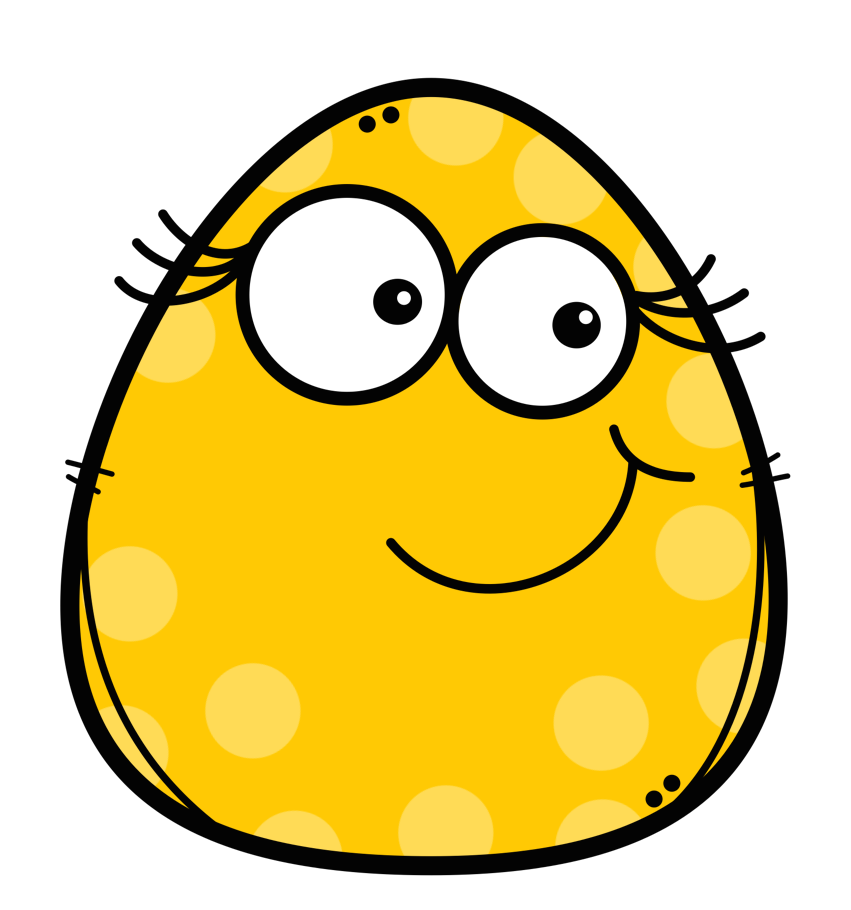 ابدأ
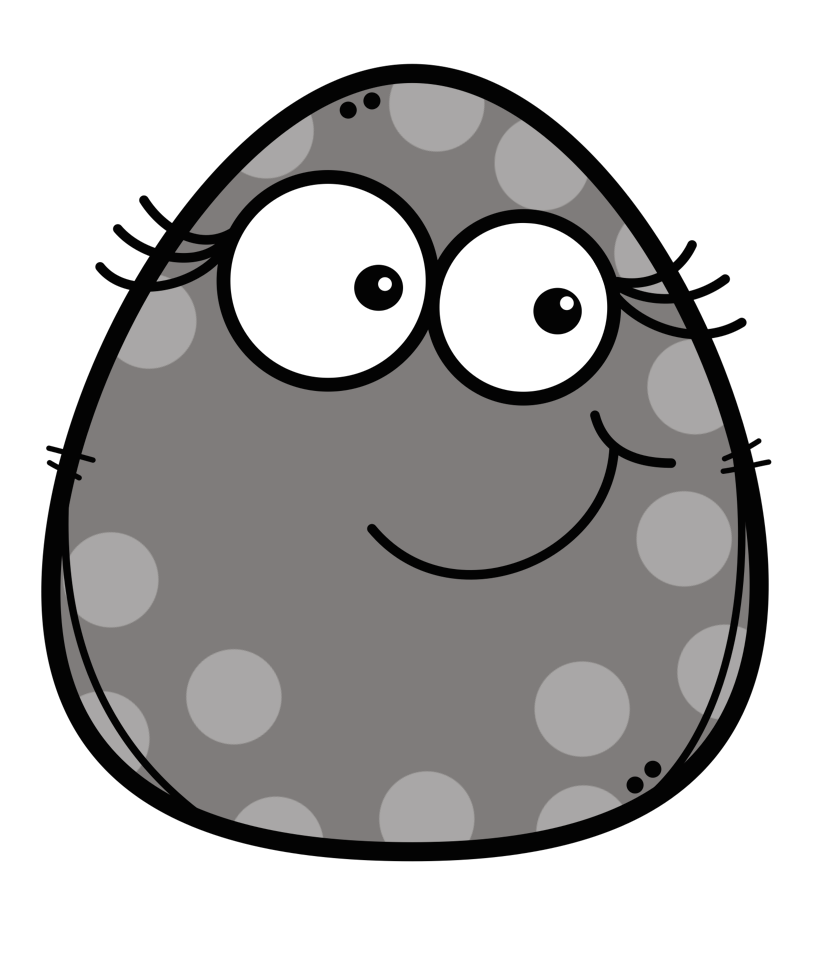 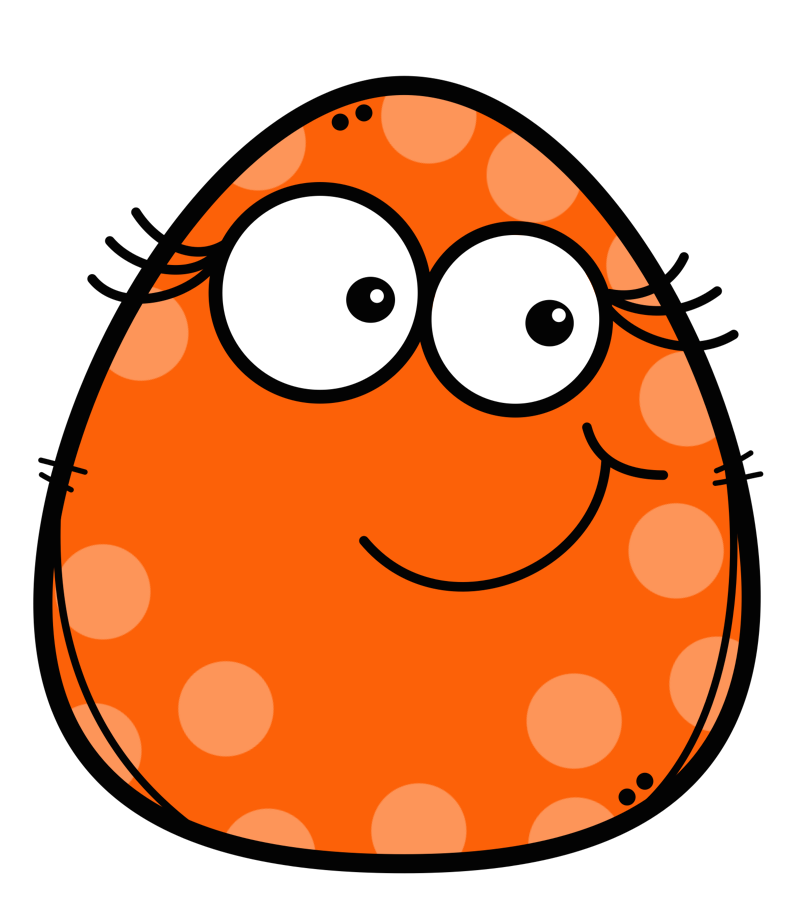 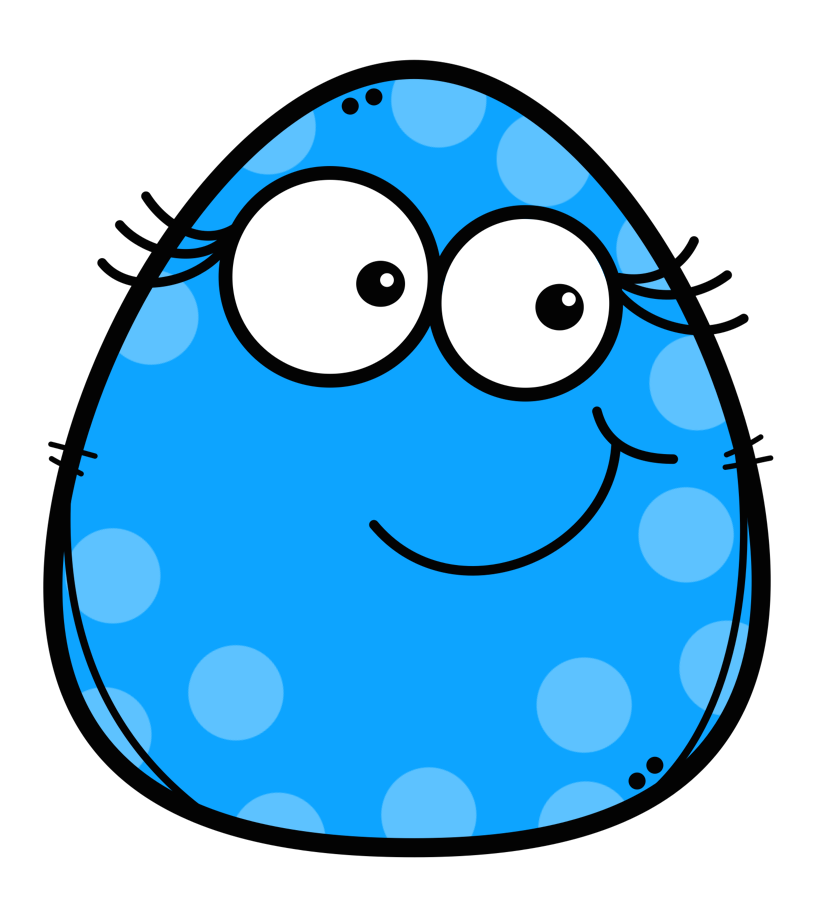 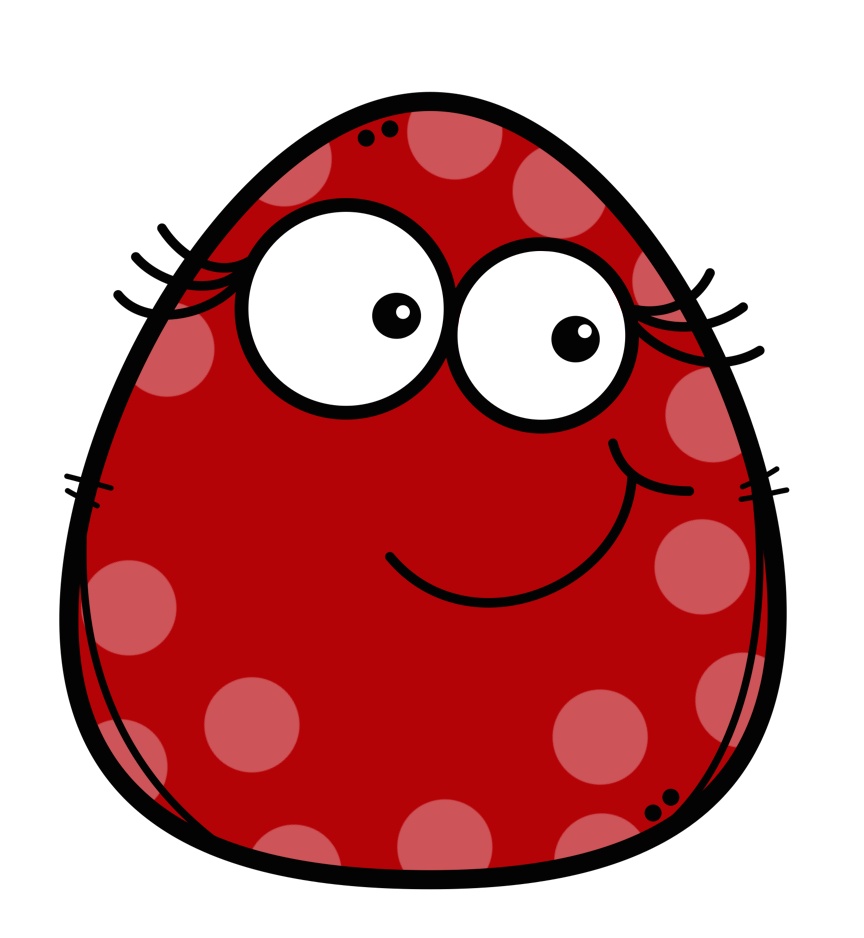 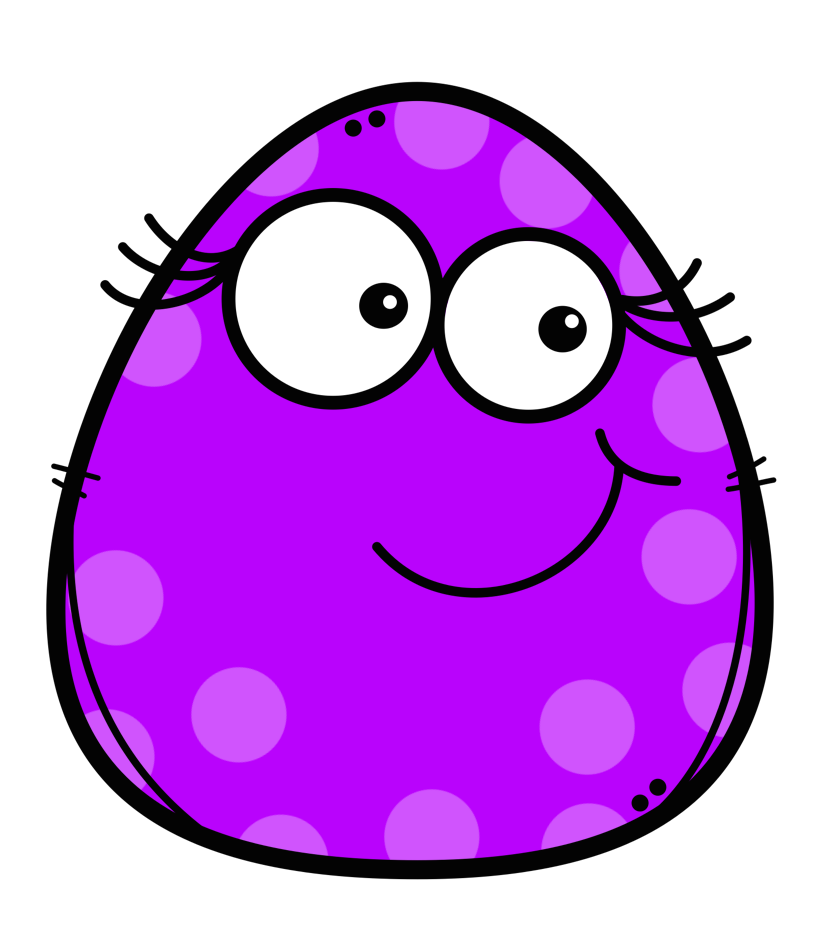 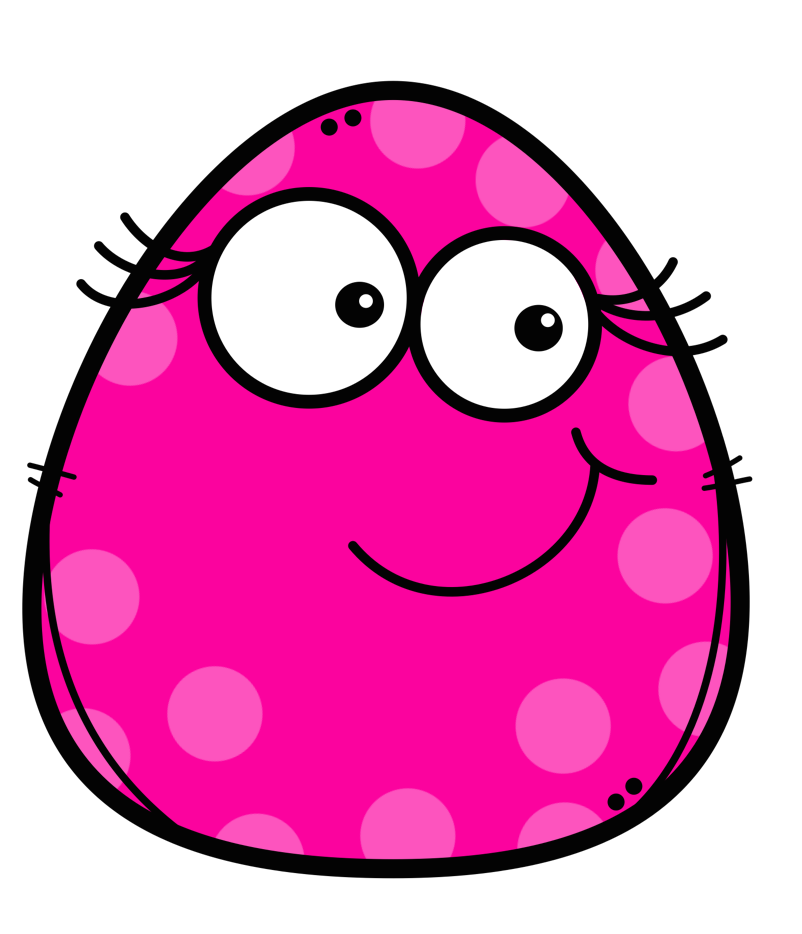 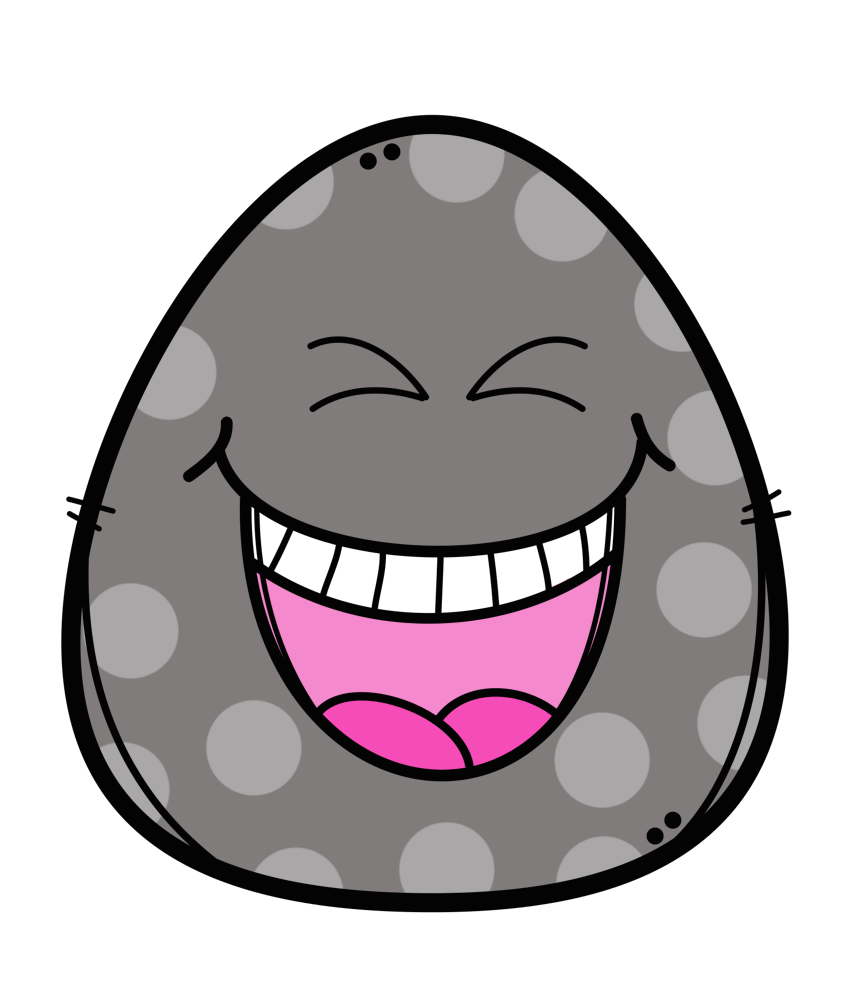 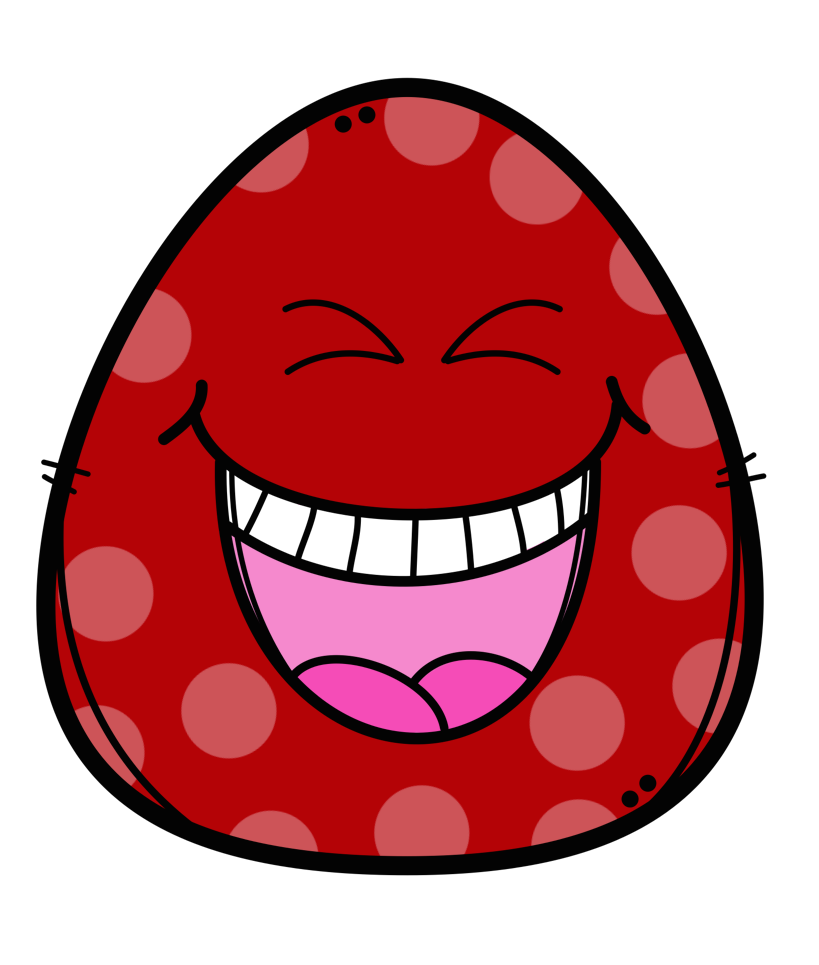 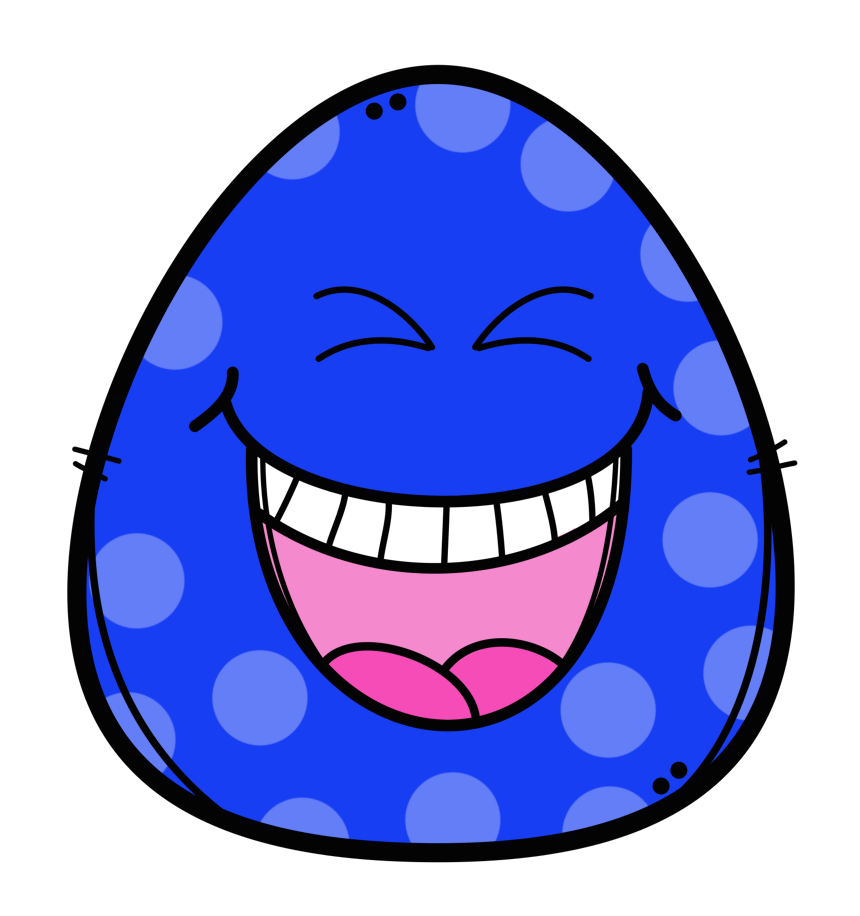 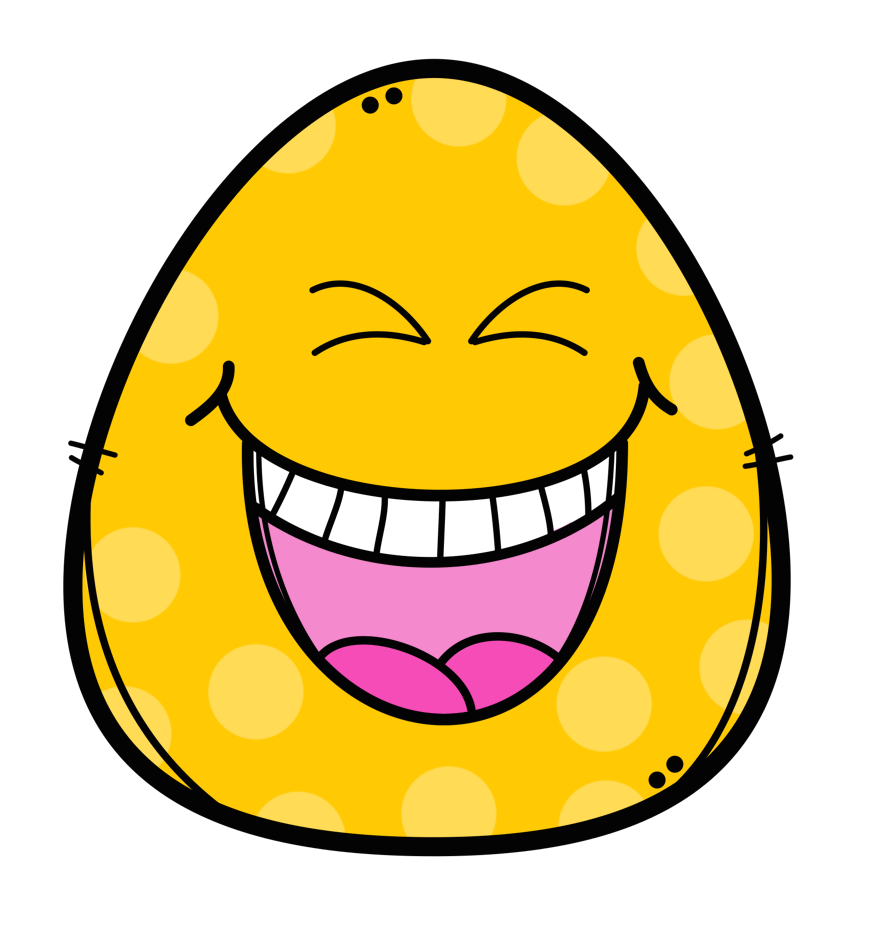 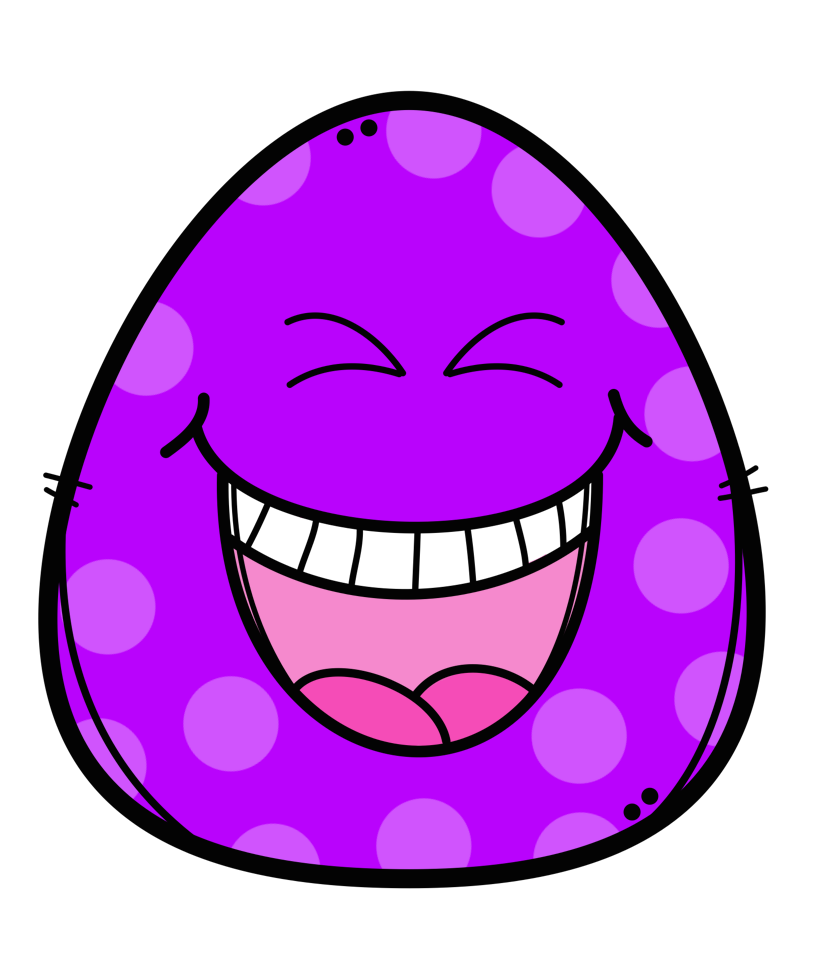 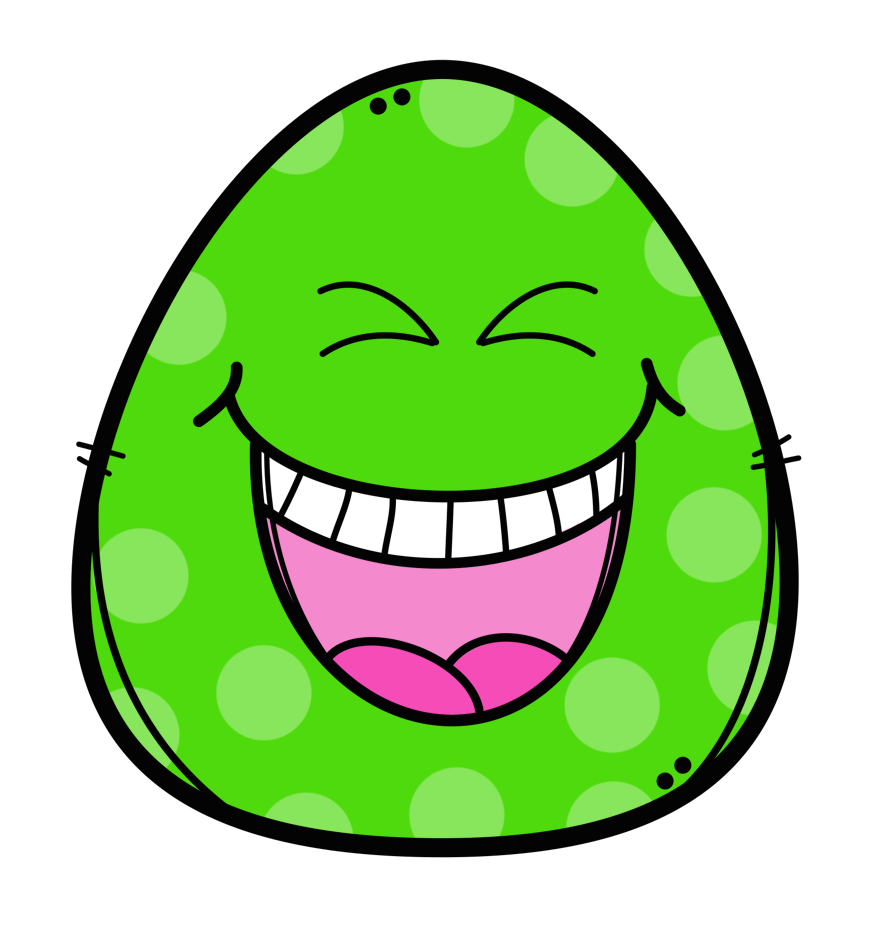 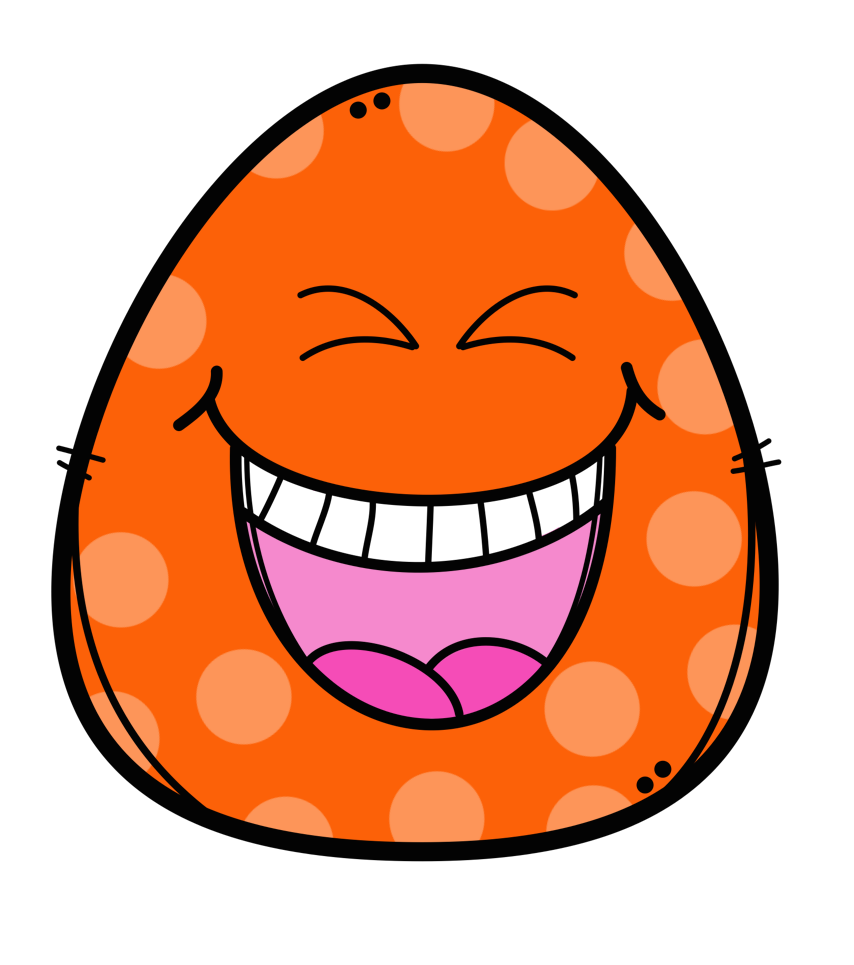 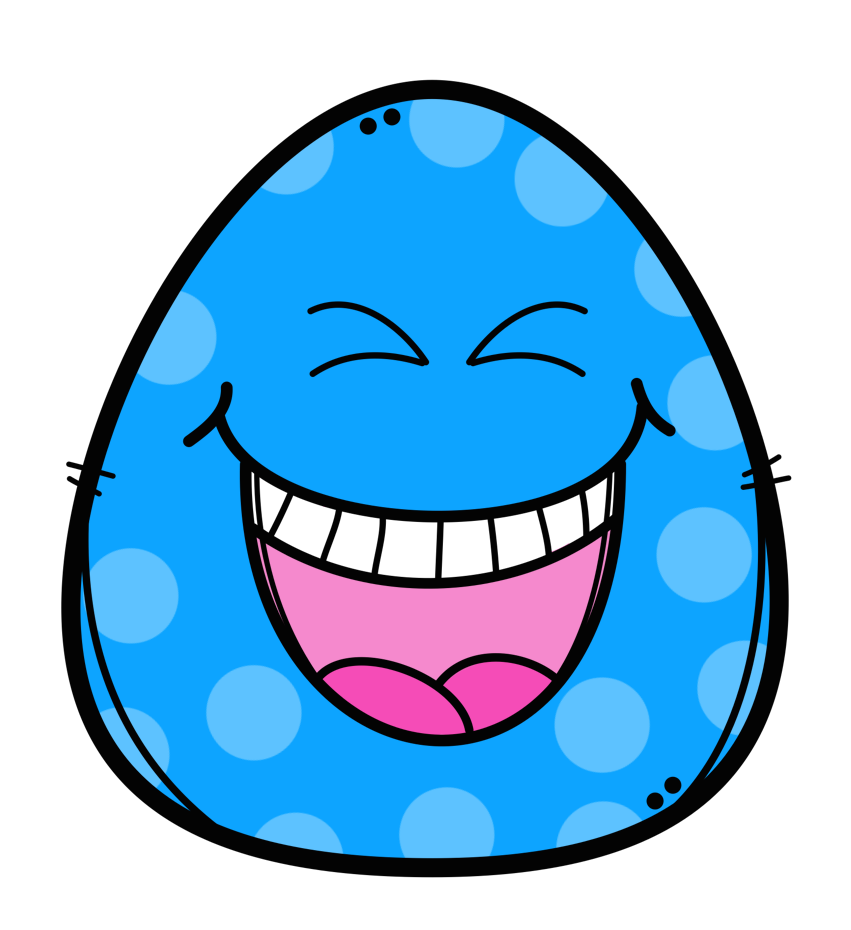 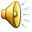 ( بم أمر الله تعالى نبيه محمد في الآيات السابقة ؟)
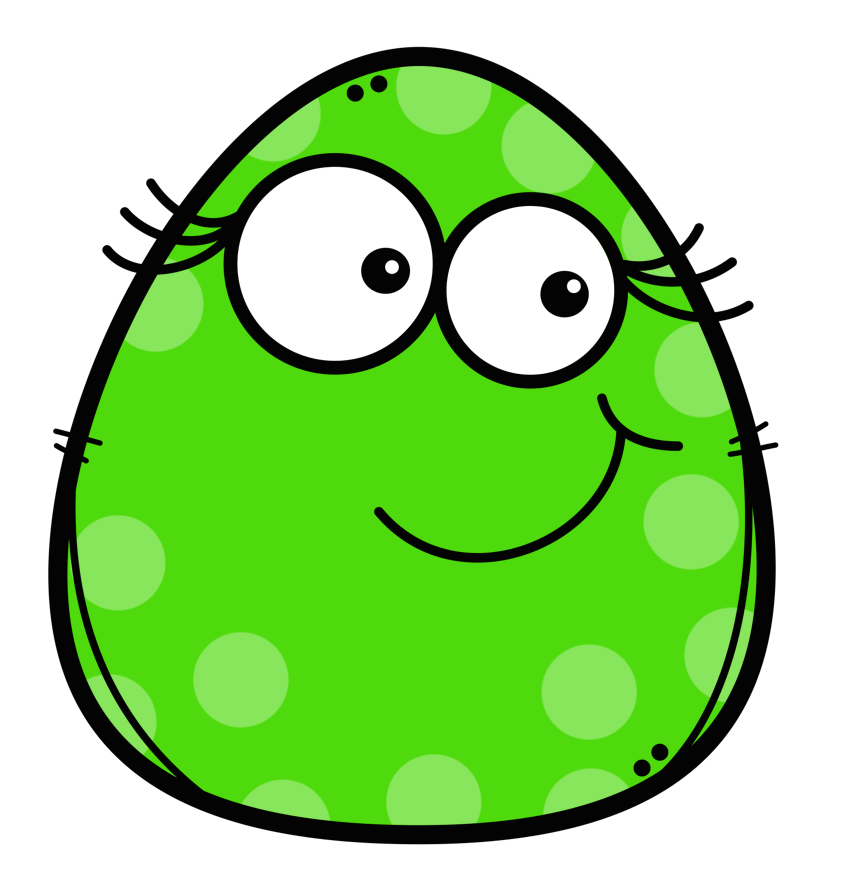 أن يتوجه لعبادة الله وقيام الليل
الإجابة
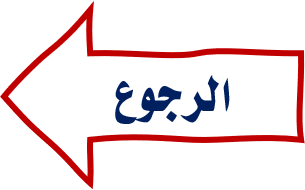 ( ما المهمة التي يريد الله تعالى من نبيه الاستعداد لها؟)
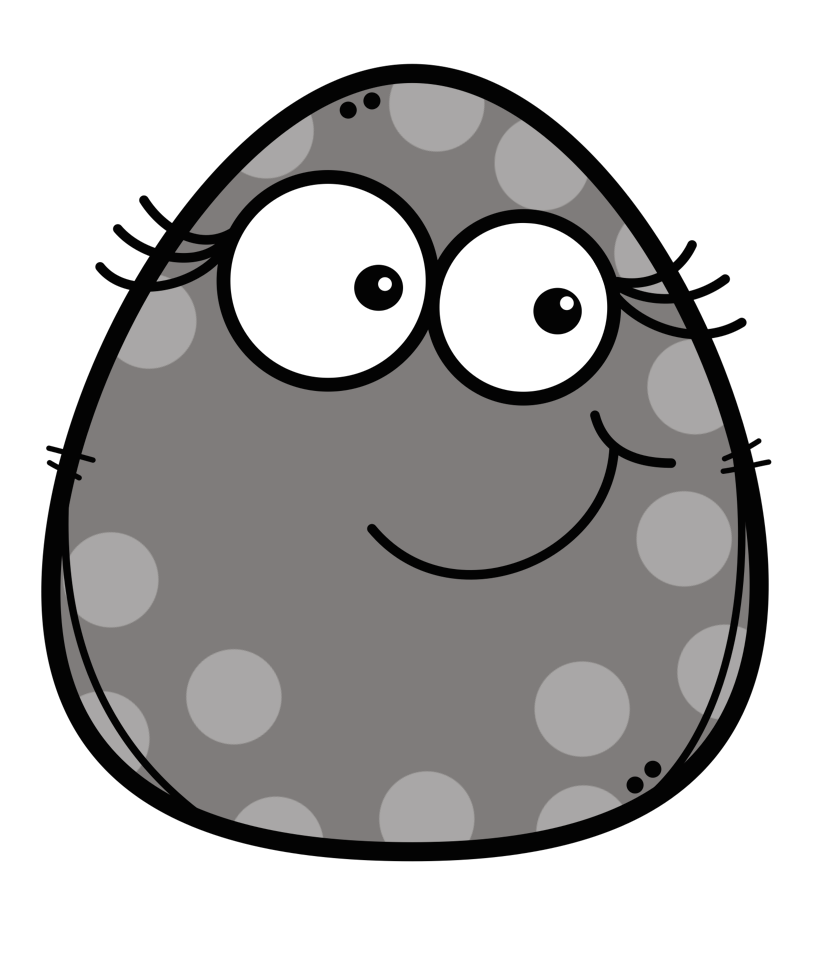 مهمة النبوة والرسالة
الإجابة
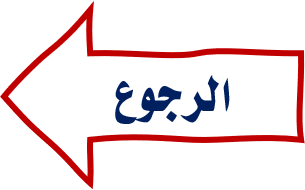 ( لماذا كانت قراءة القرآن في الليل أكثر تأثيرا في القلب؟ )
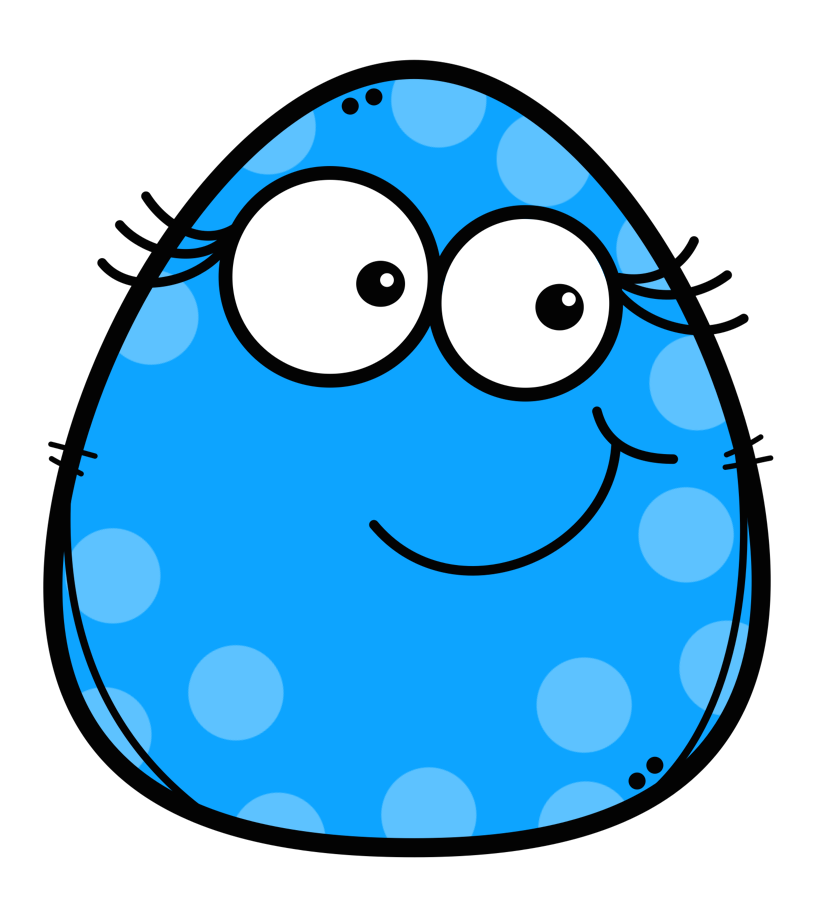 لأنها أكثر نفعا وبركة
الإجابة
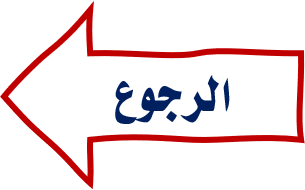 ( معنى جملة :   قم الليل ؟ )
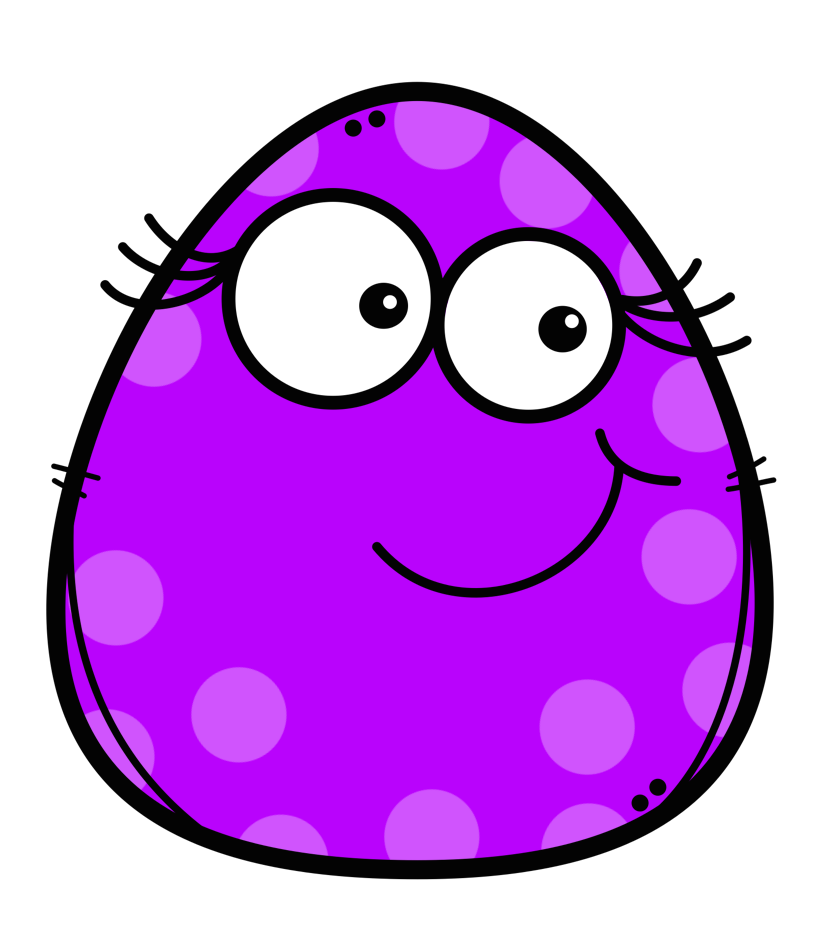 قم للصلاة في الليل
الإجابة
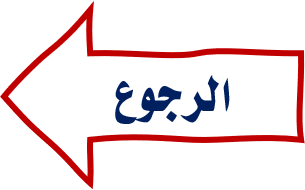 (معنى : و رتل القرآن ؟ )
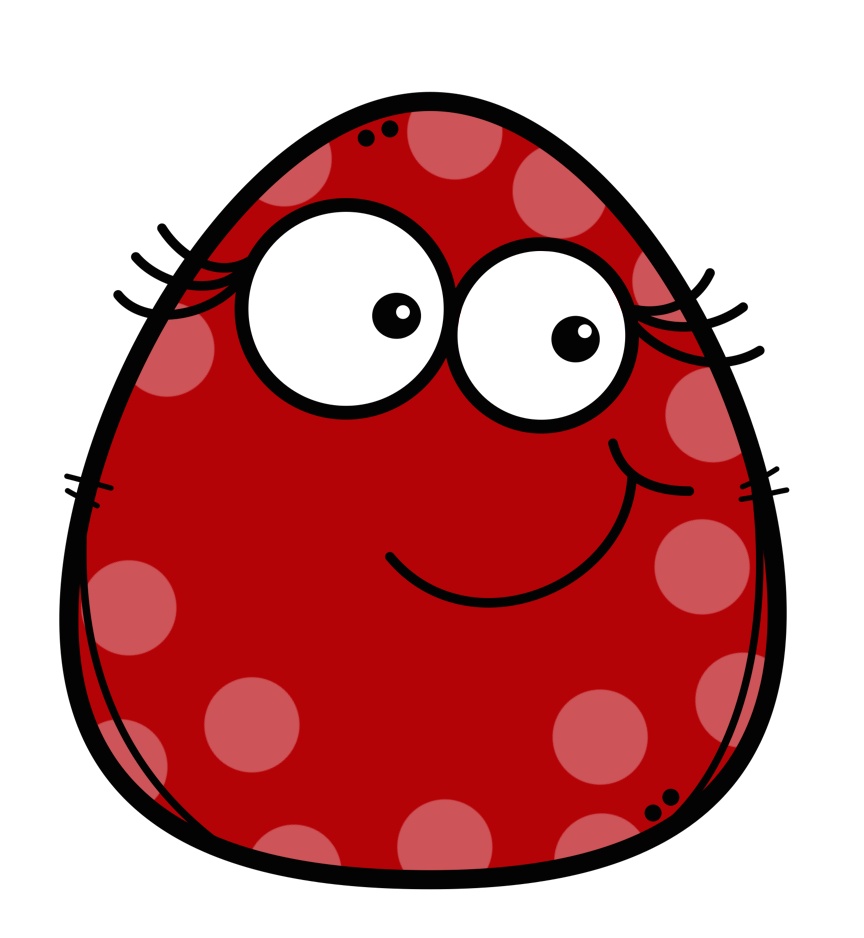 اقرأ القرآن بتمهل وهدوء
الإجابة
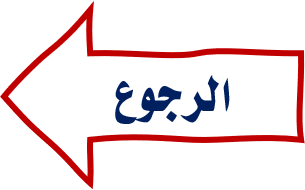 ( من هي التي قامت بتهدئة الرسول  عندما ذهب اليها وقال زملوني ؟ )
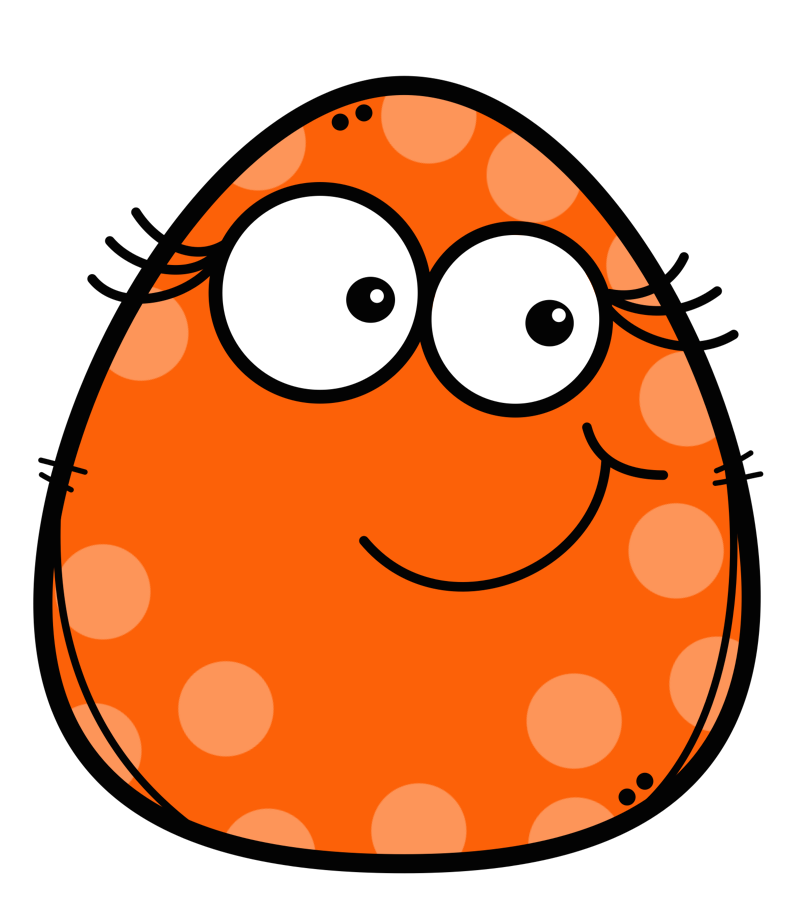 الإجابة
السيدة خديجة
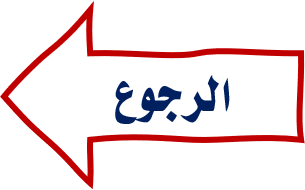 ( ما جزاء من يقوم الليل ؟  )
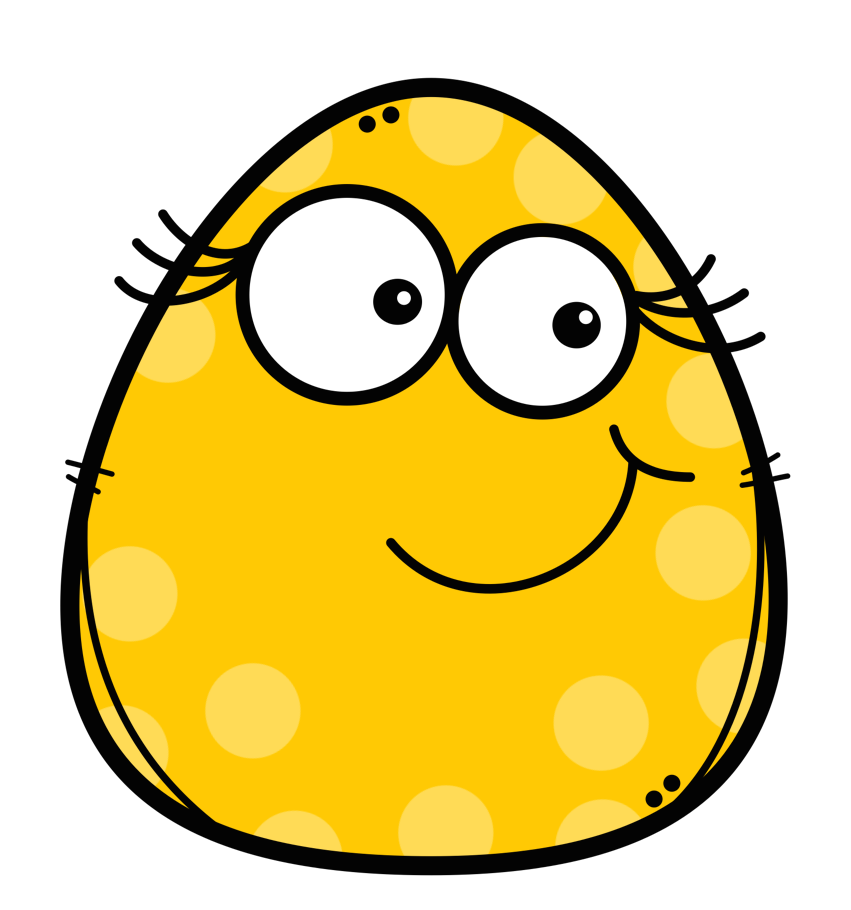 الأجر والثواب العظيم
الإجابة
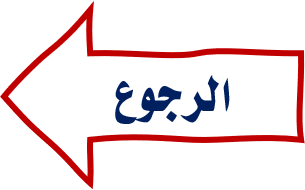 ( هل هناك مدة محدةة ل قيام الليل ؟)
لا ، يمكن للإنسان ان يقوم الليل كله او نصفه او ربعه .
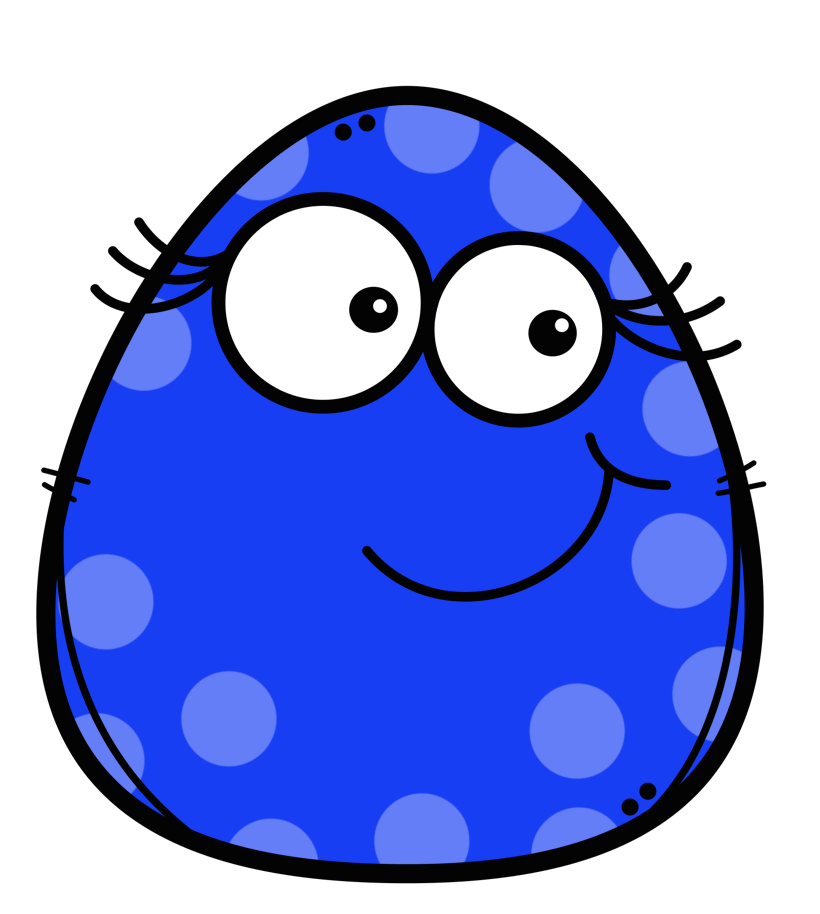 الإجابة
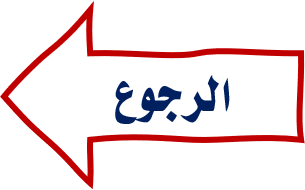 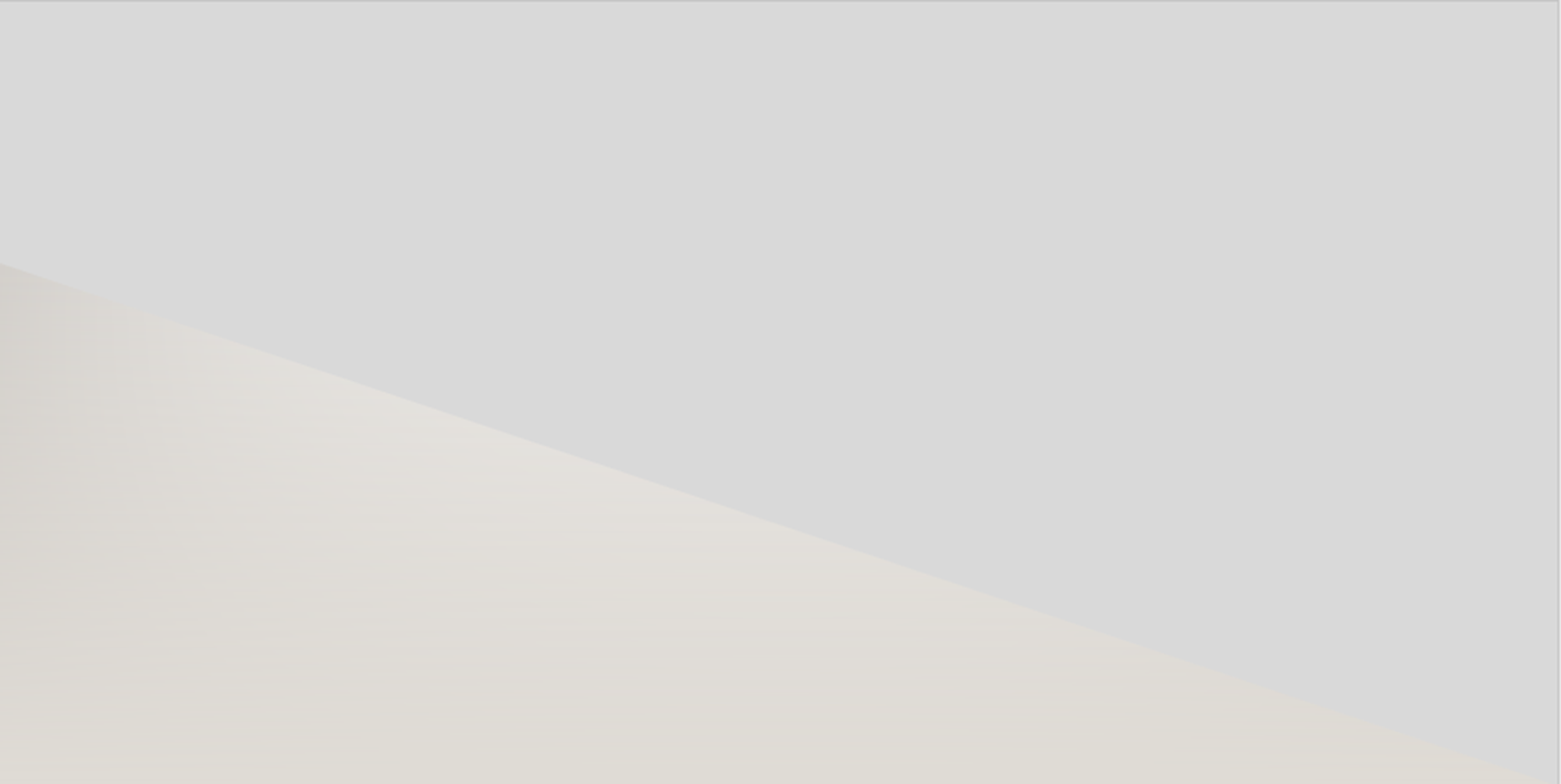 نية التعلم : يظهر الطالب فهماً وحفظا للآيات الكريمة
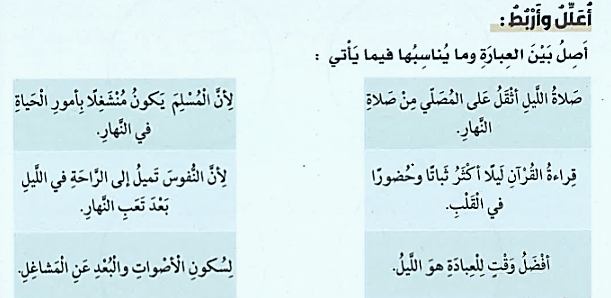 21
درس سورة المزمل - الصف الثالث
نية التعلم : يظهر الطالب معرفة بأحكام العبادات
نشـــــــــــاط
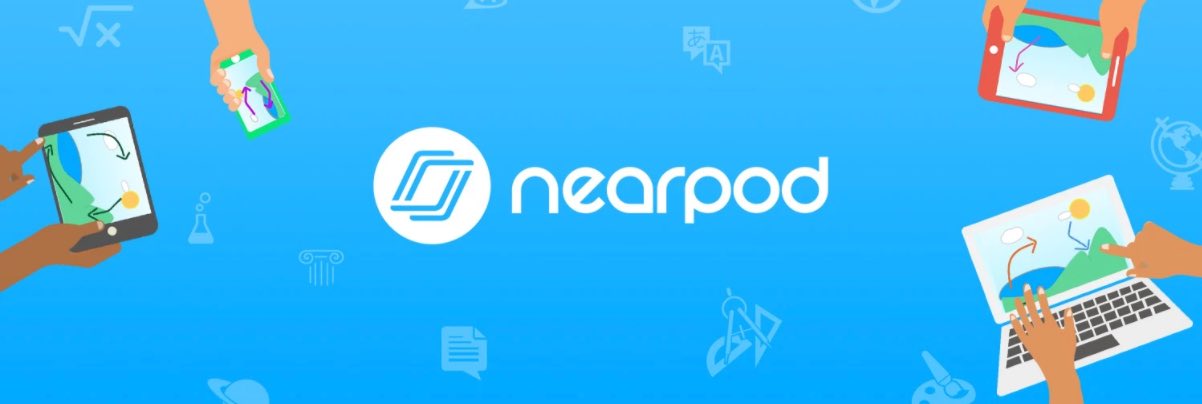 22
درس سورة المزمل - الصف الثالث
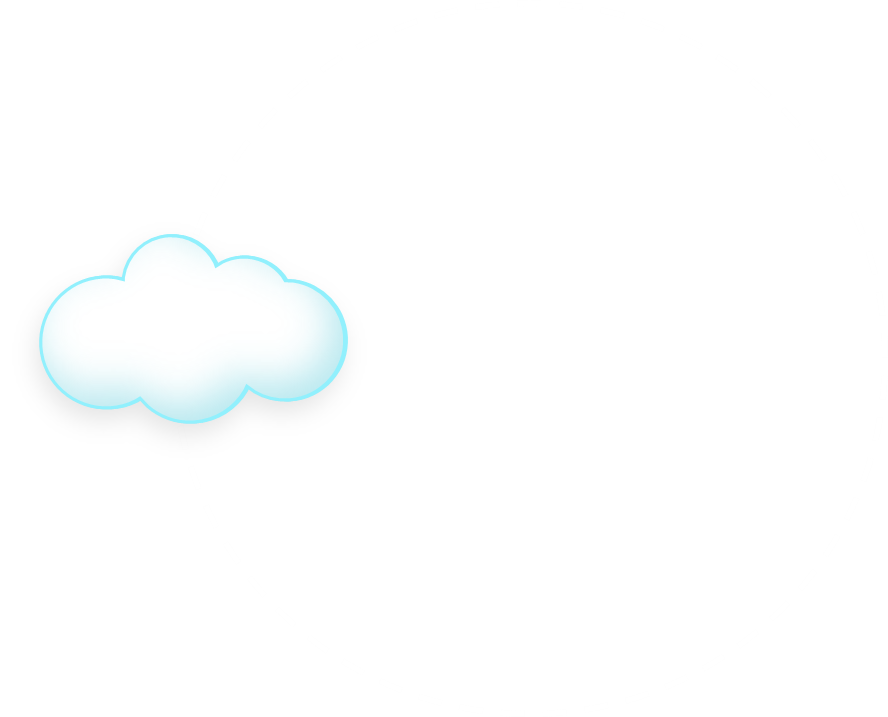 لماذا نصلي .... ؟ ما أهمية الصلاة
23
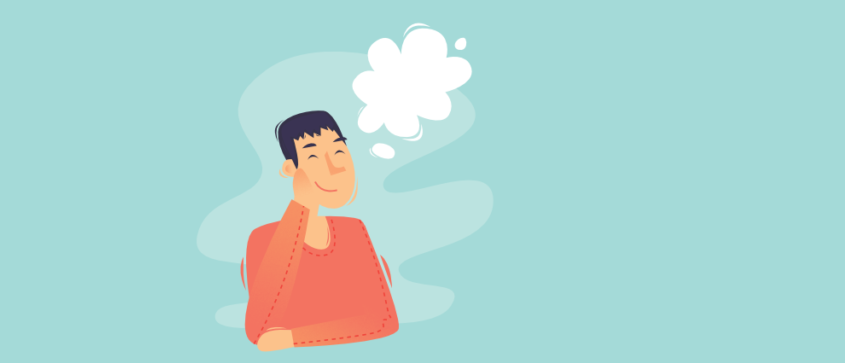 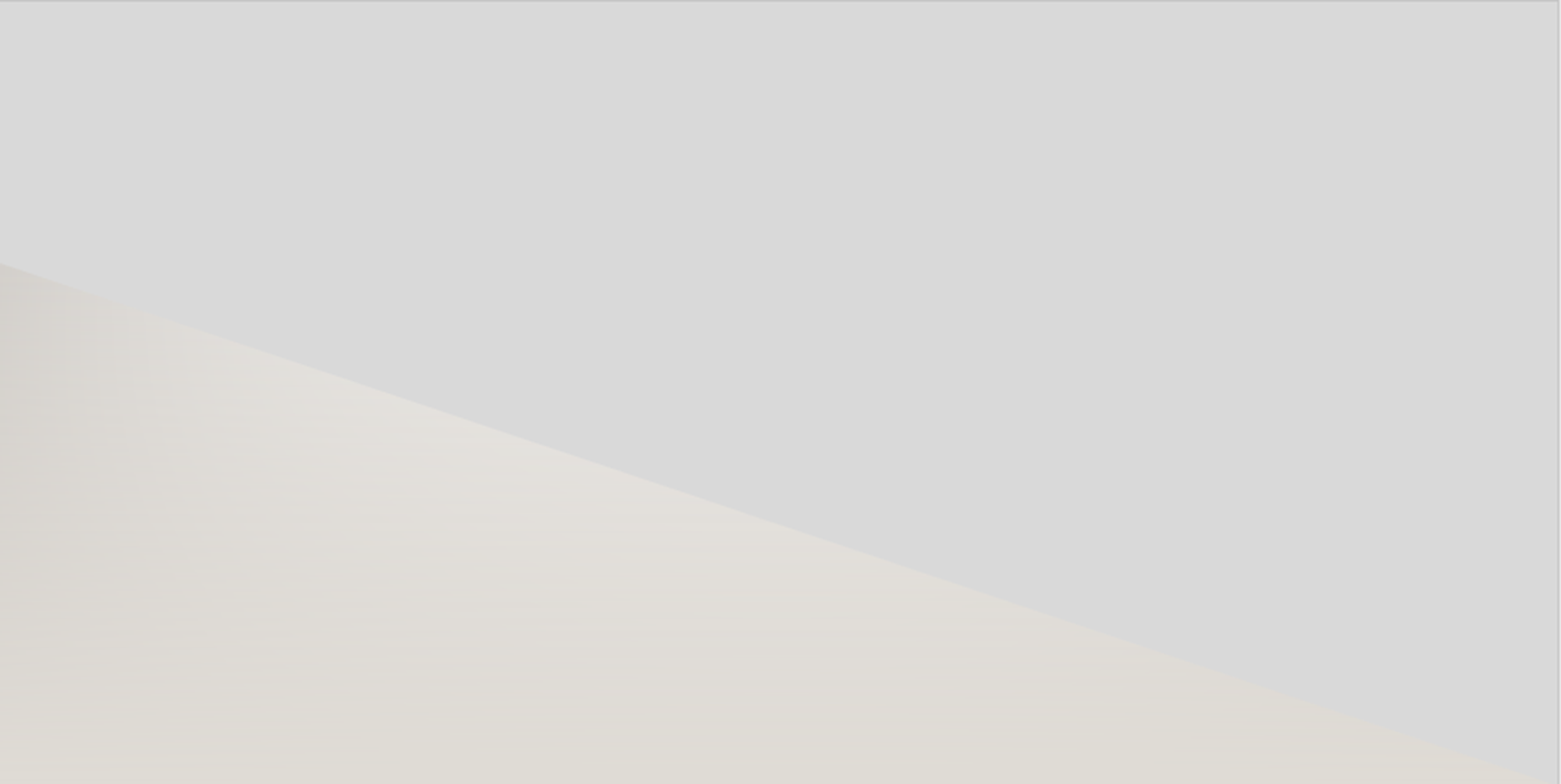 نية التعلم : يظهر الطالب فهماً وحفظا للآيات الكريمة
أتوقع
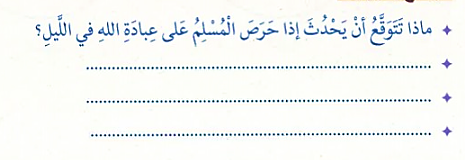 الله يحفظه ويحميه
التقرب إلى الله
الأجر  والثواب العظيم
24
درس سورة المزمل - الصف الثالث
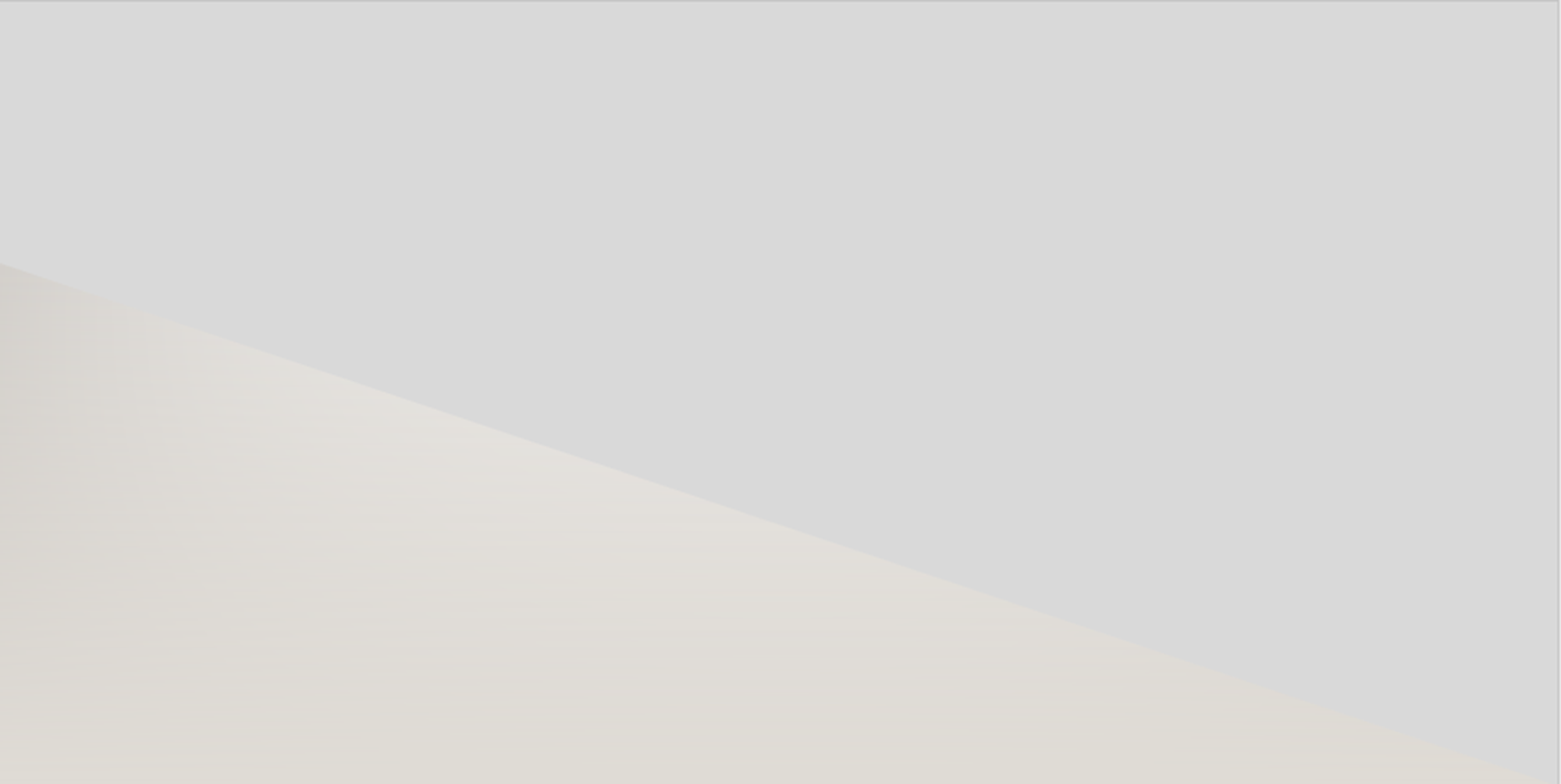 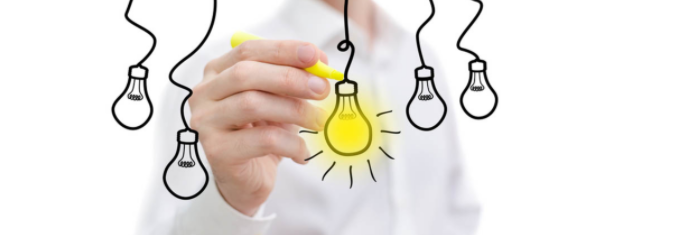 نية التعلم : يظهر الطالب فهماً وحفظا للآيات الكريمة
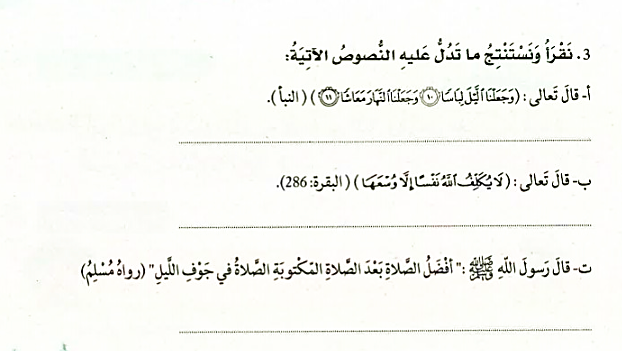 جعل الله الليل للراحة والنهار للعمل
لا يكلف الله الناس فوق طاقتهم
أفضل  وقت للعبادة هو في الليل  (قيام الليل)
25
درس سورة المزمل - الصف الثالث
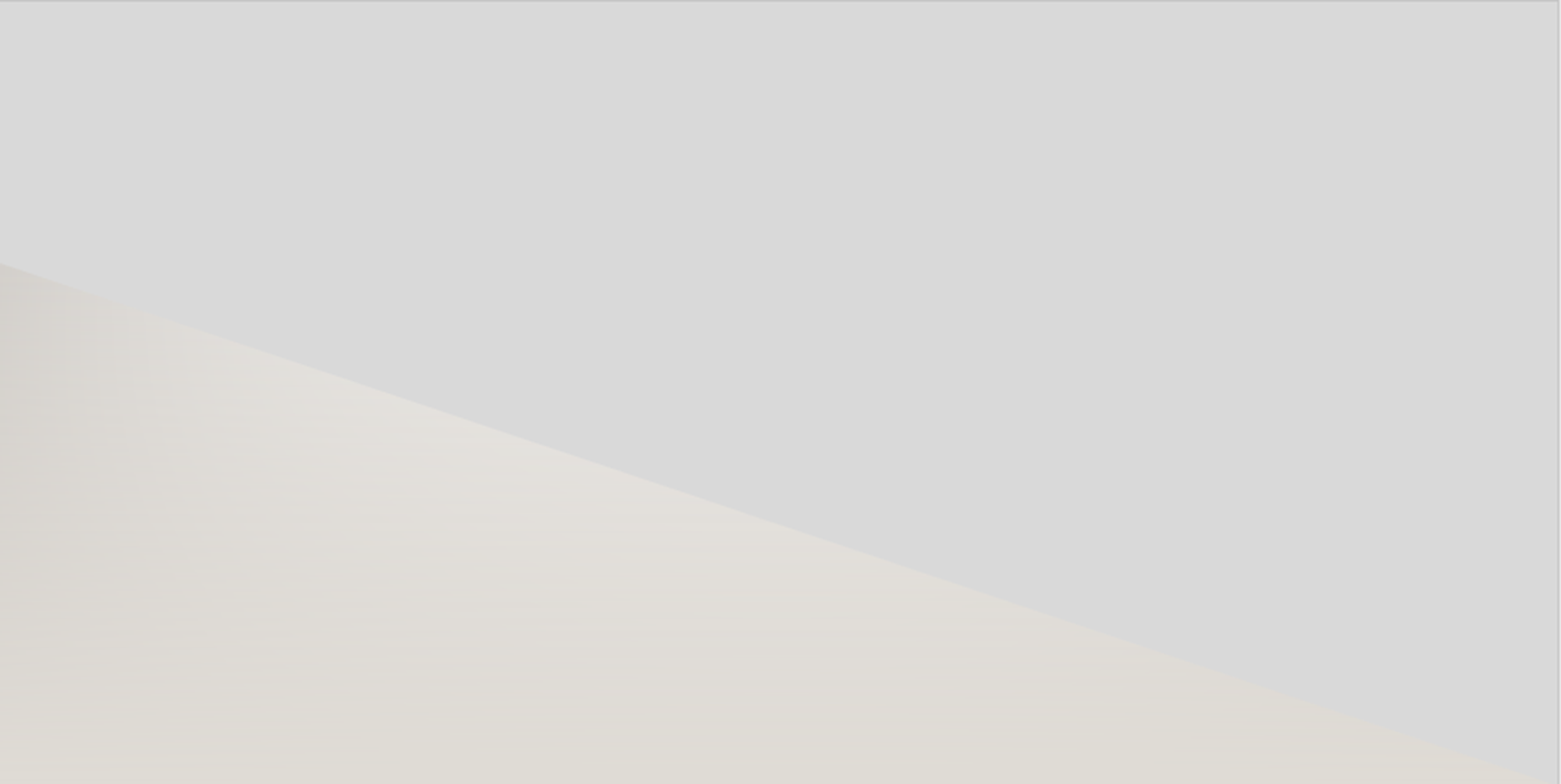 نية التعلم : يظهر الطالب فهماً وحفظا للآيات الكريمة
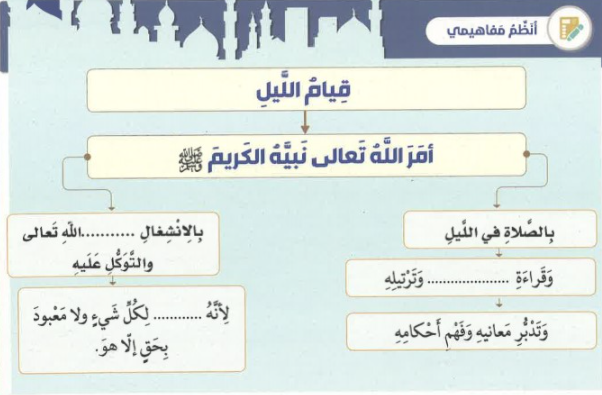 بعبادة
القرآن
المالك
26
درس سورة المزمل - الصف الثالث
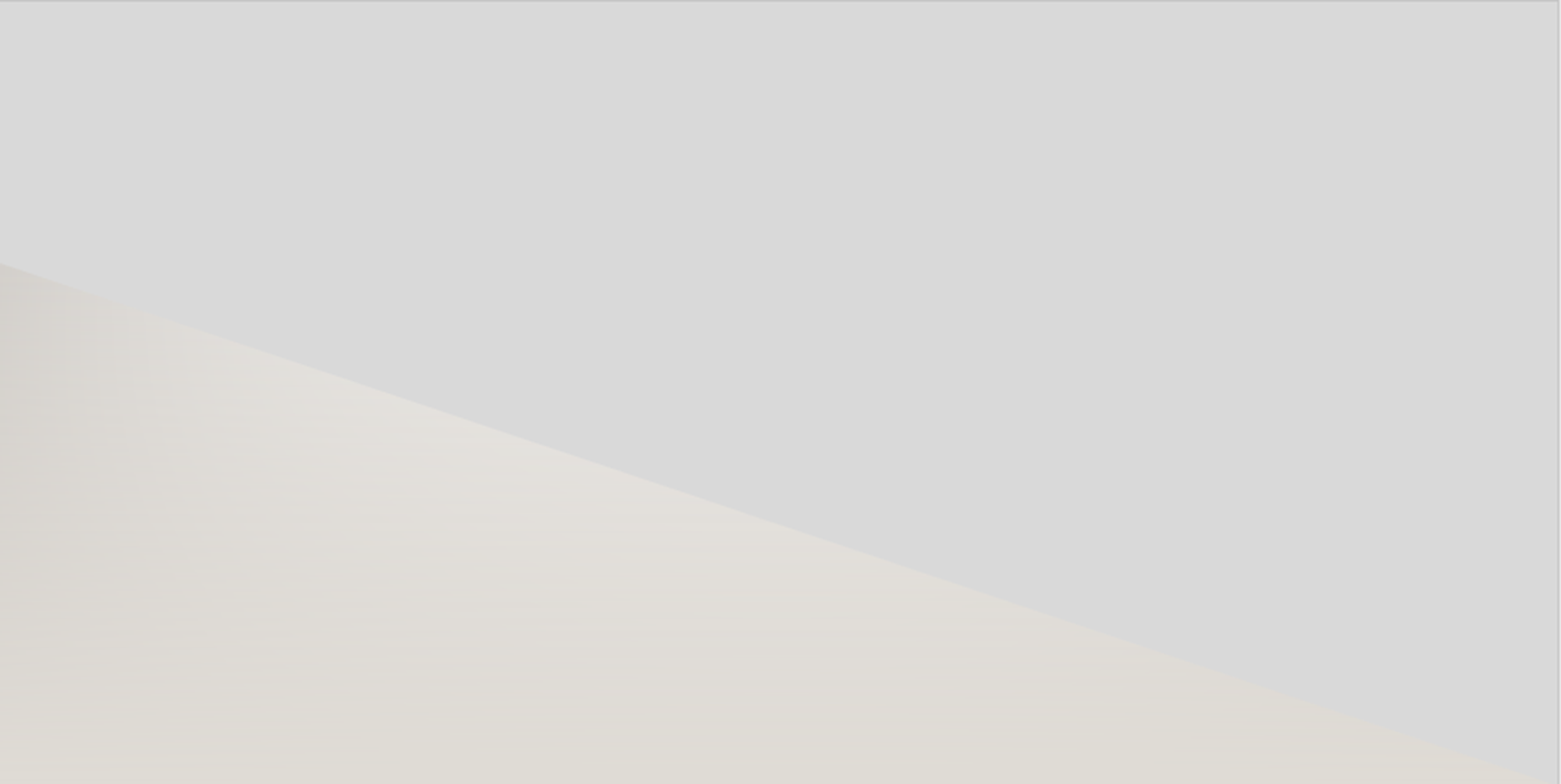 نية التعلم : يظهر الطالب فهماً وحفظا للآيات الكريمة
أَنْشِطَةُ الطّالِبِ
هَيّا نَكْتُب :
أُجَهْزُّ قَلمي
أُجَهْزُّ كِتابي
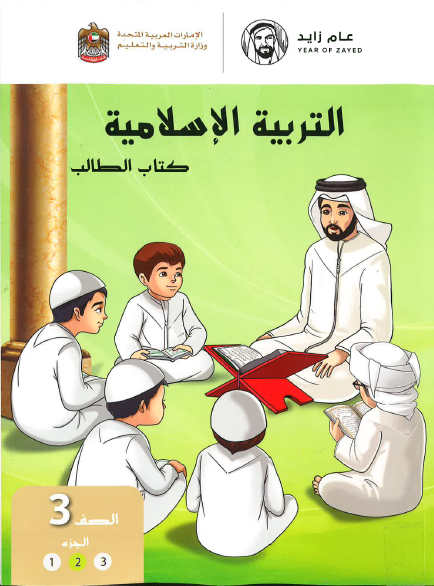 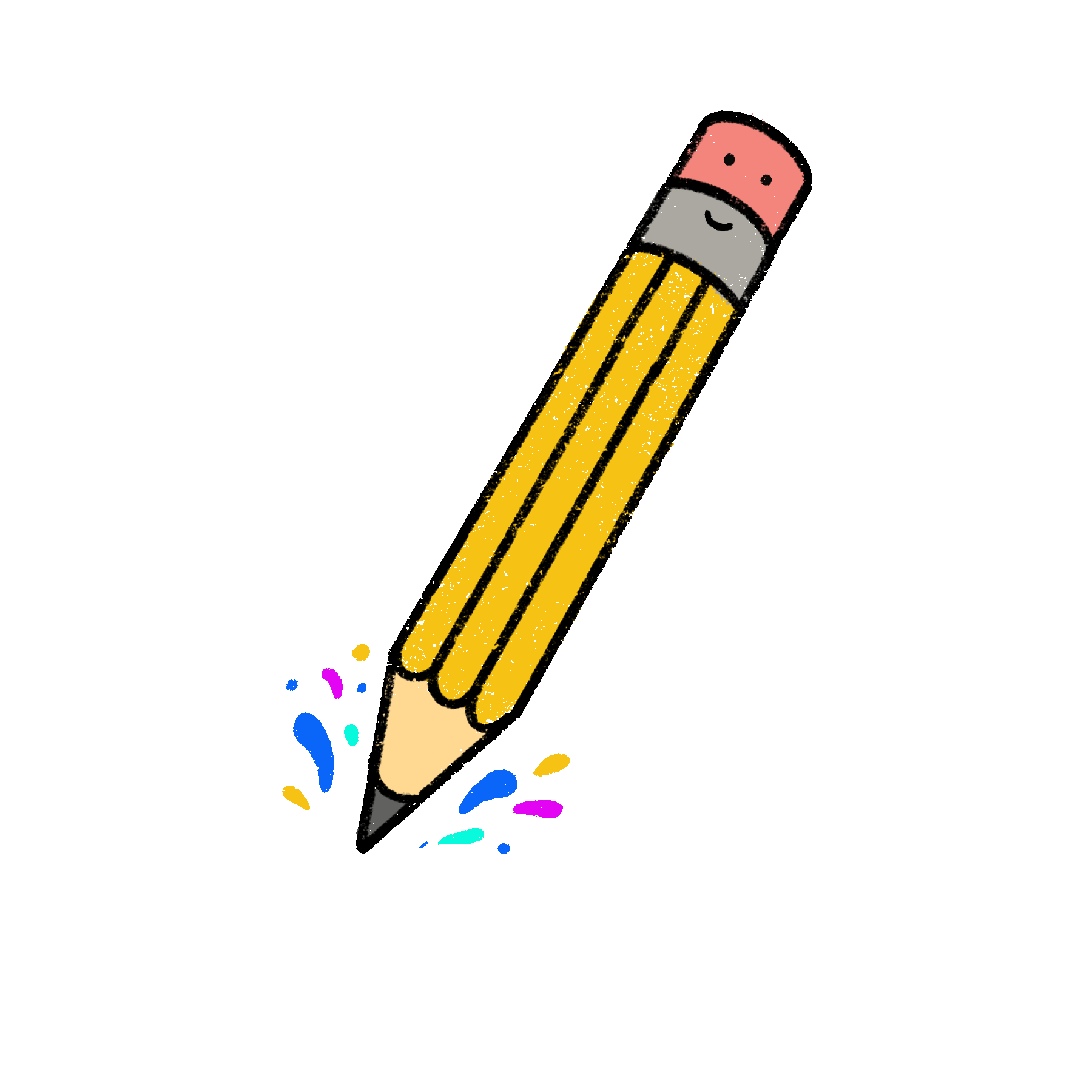 27
درس سورة المزمل - الصف الثالث
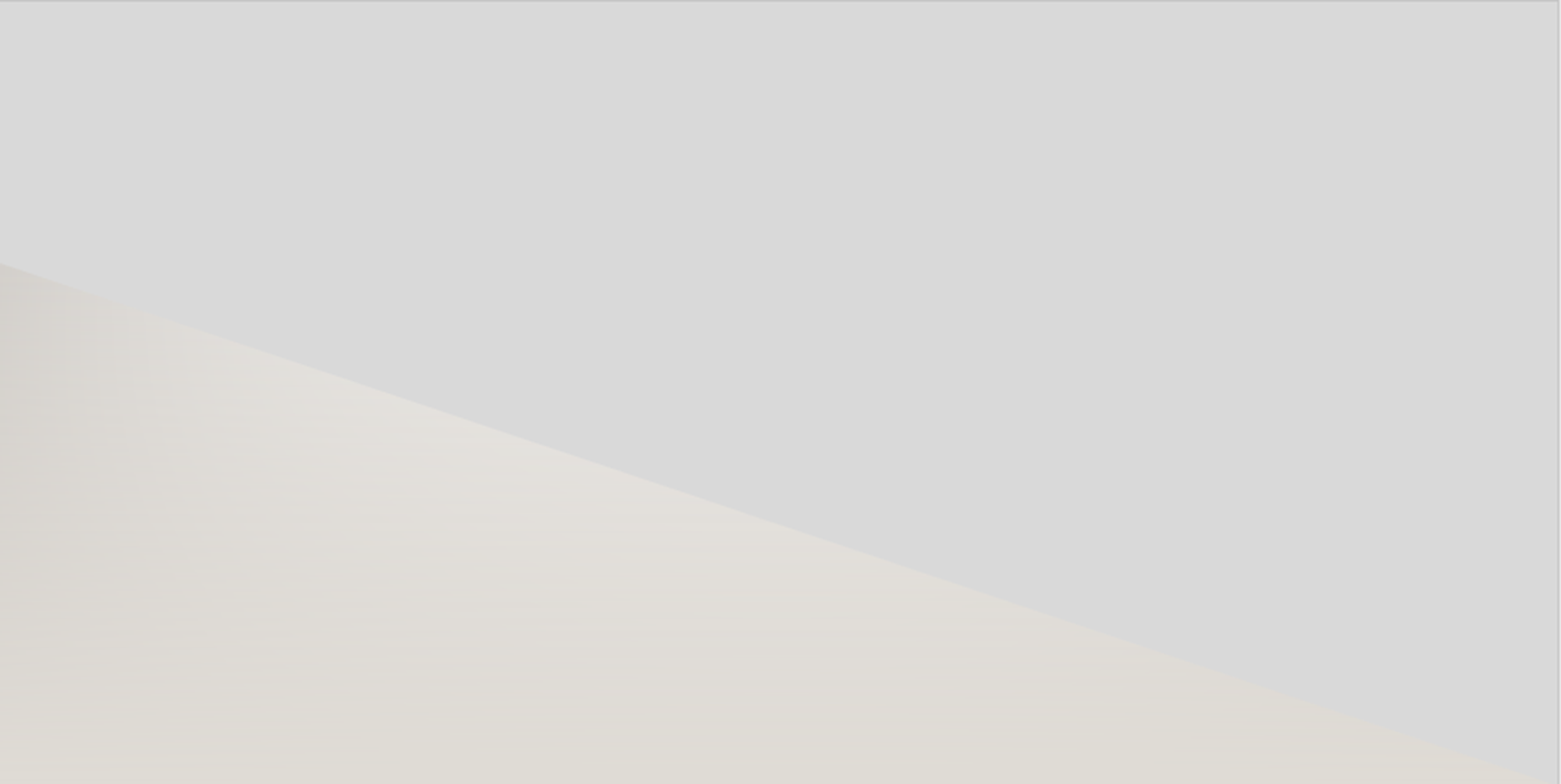 نية التعلم : يظهر الطالب فهماً وحفظا للآيات الكريمة
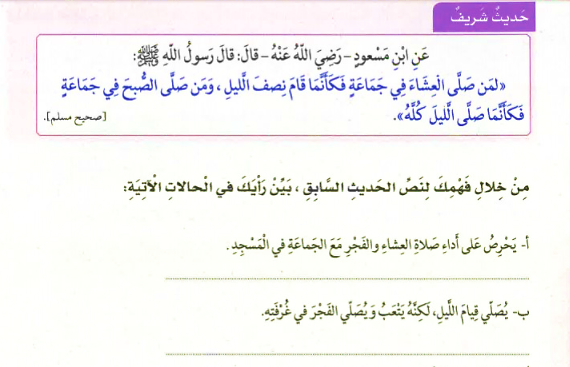 28
درس سورة المزمل - الصف الثالث
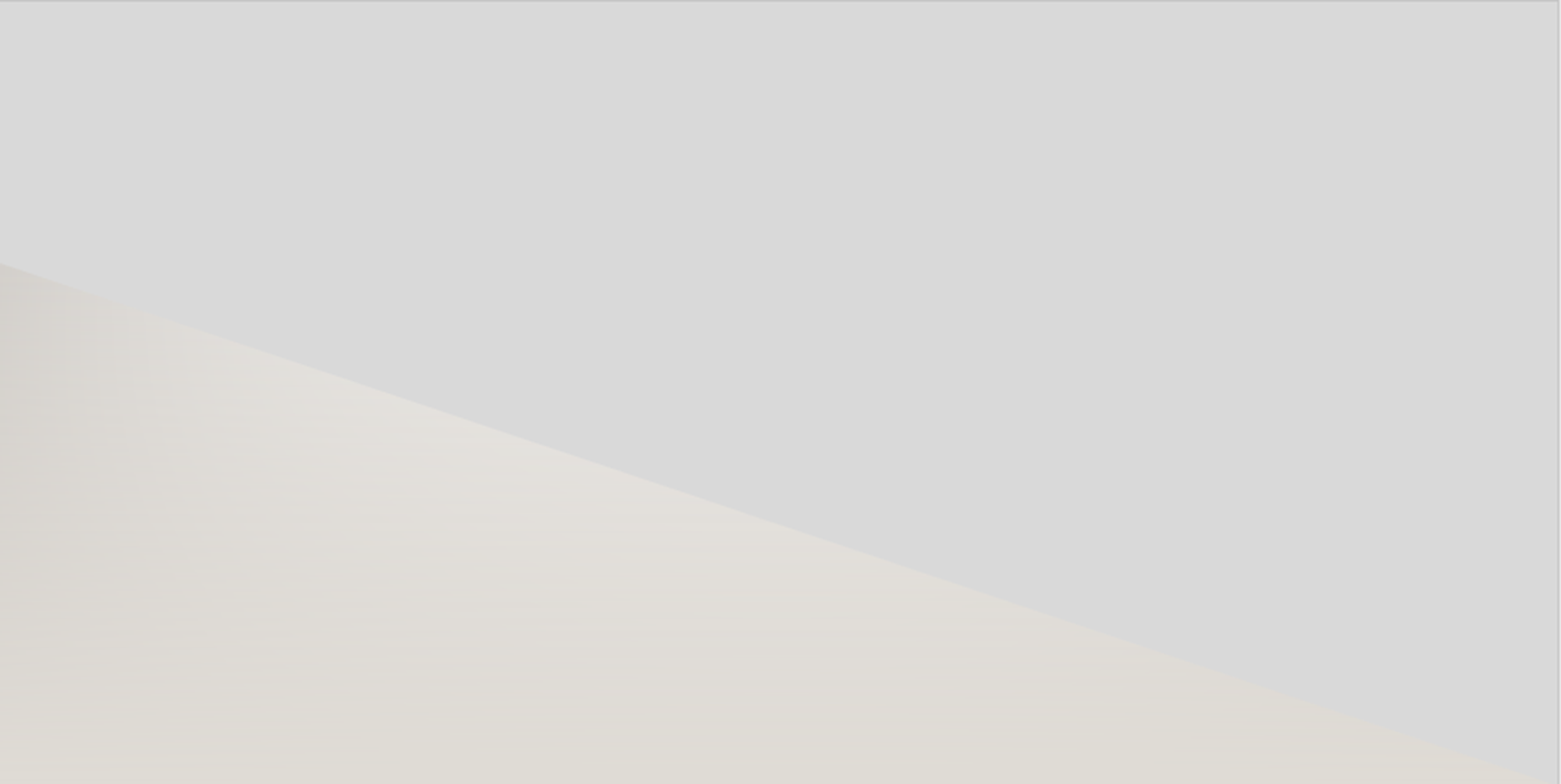 نية التعلم : يظهر الطالب فهماً وحفظا للآيات الكريمة
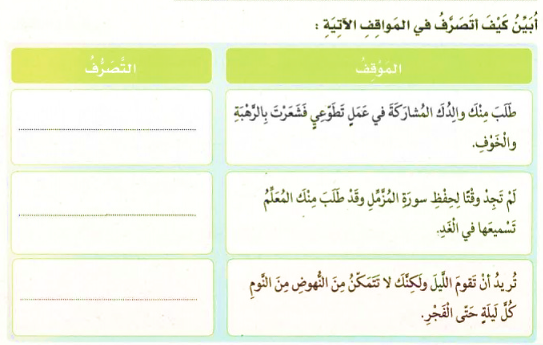 29
درس سورة المزمل - الصف الثالث
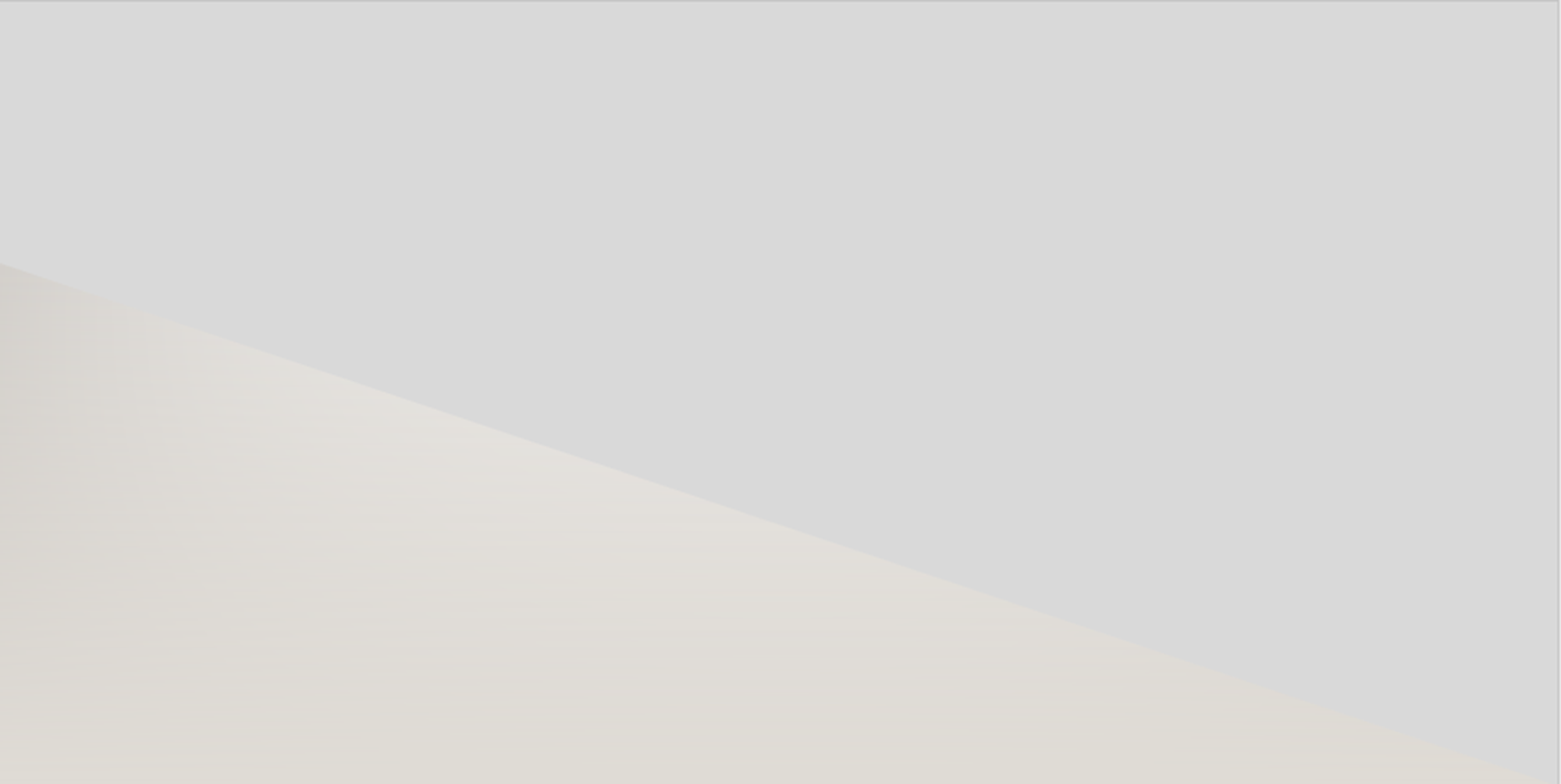 نشاط
انتقل الى  برنامج النيربود
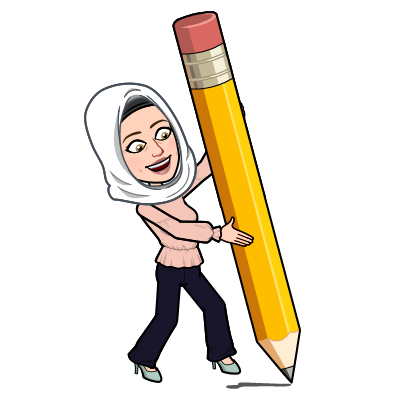 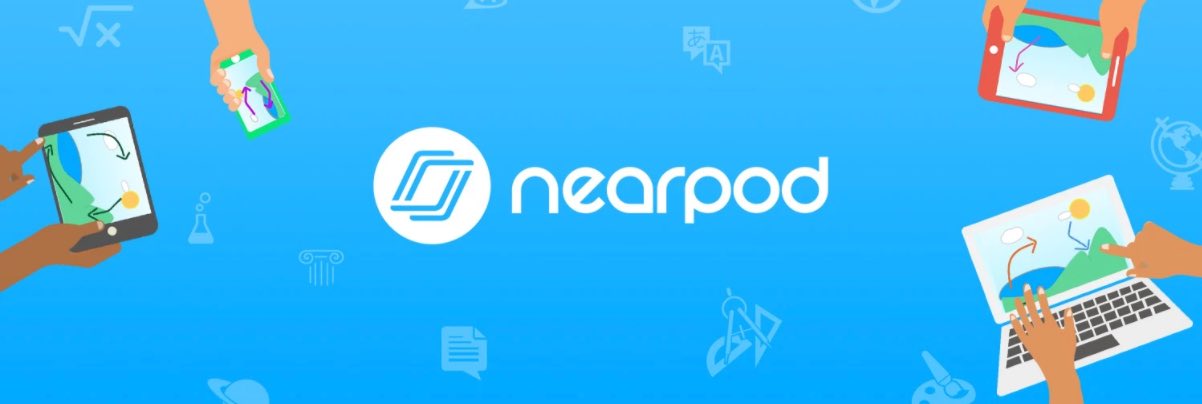 30
درس سورة المزمل - الصف الثالث